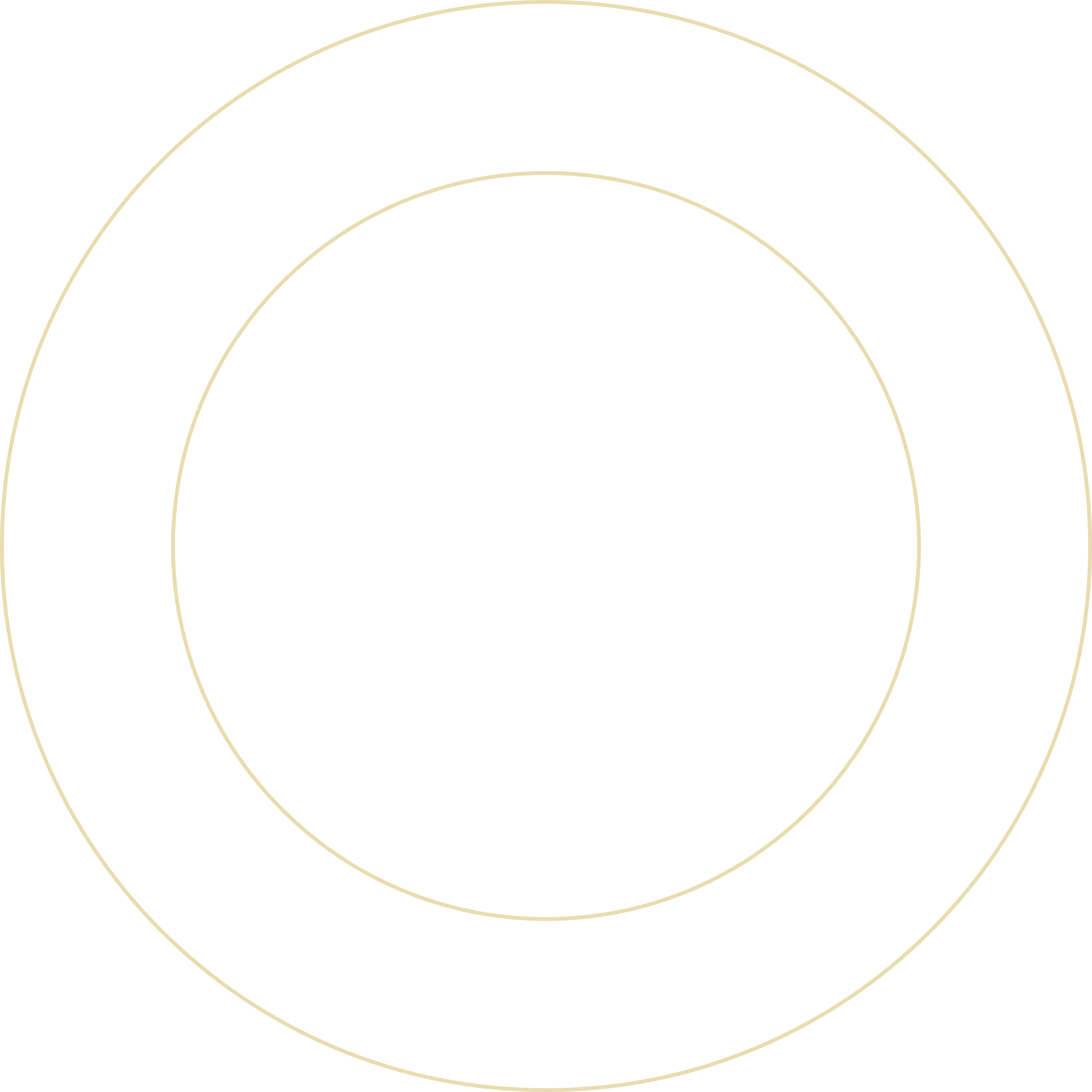 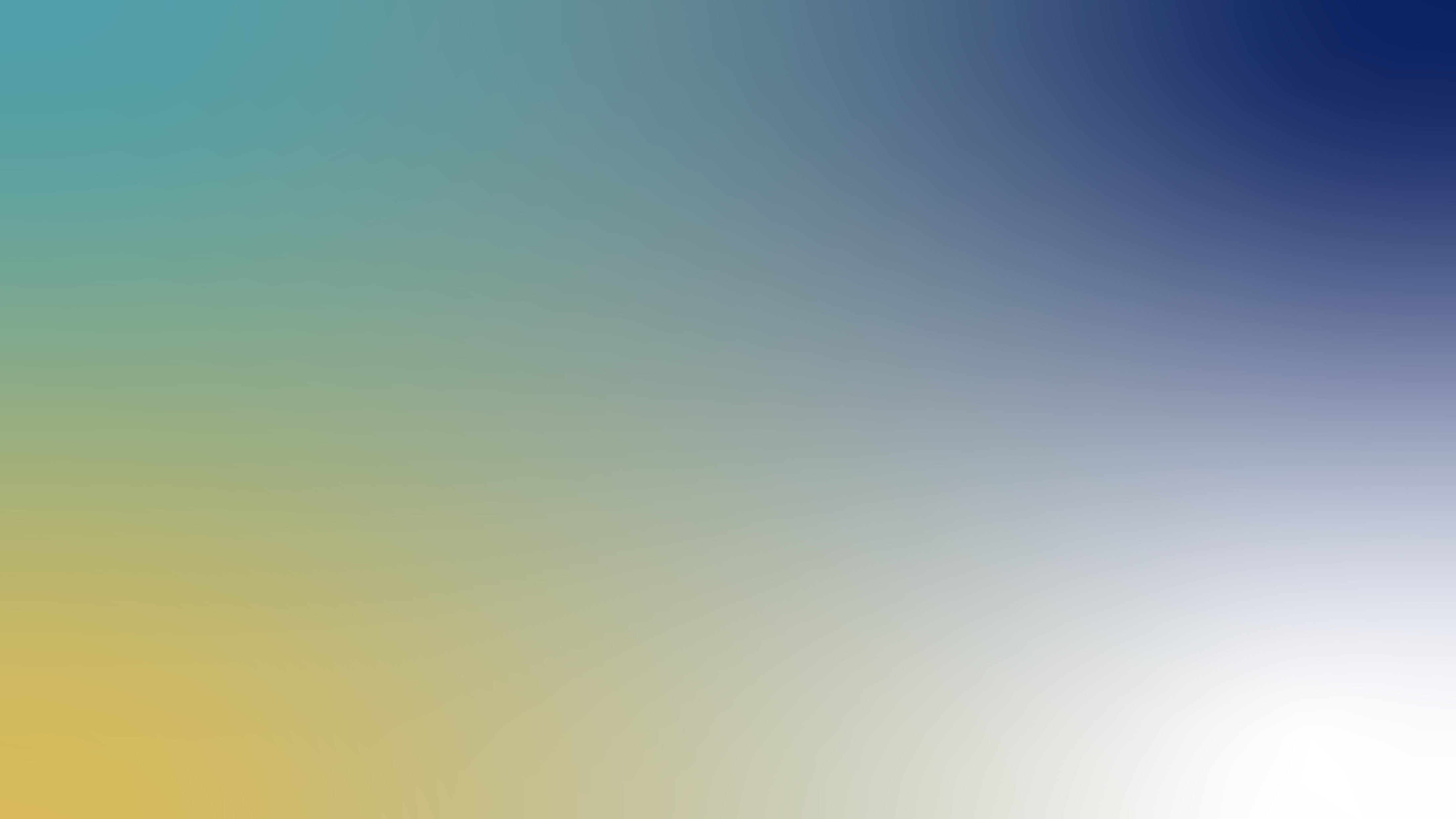 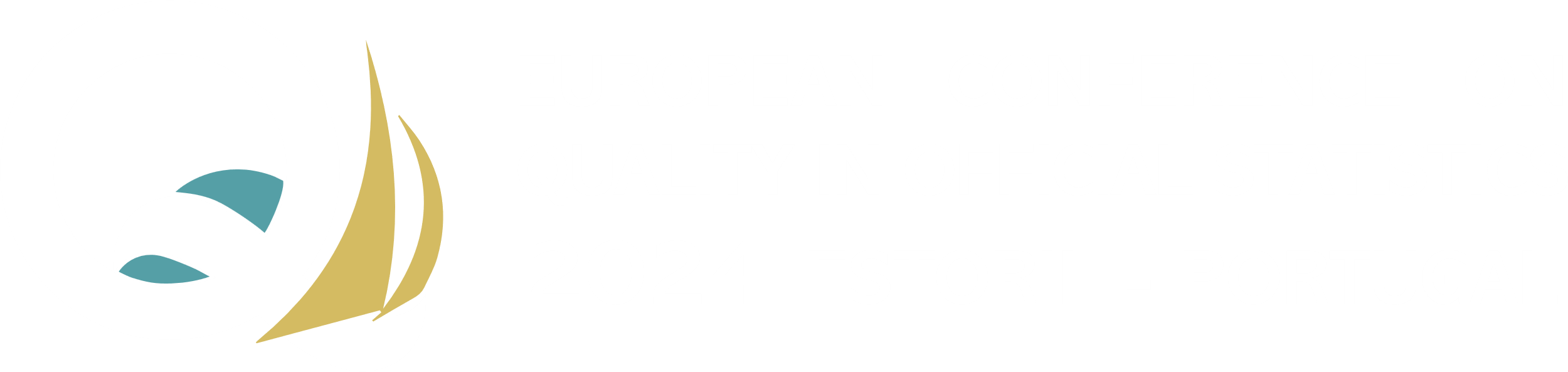 Nearly 10 years of EMOS from an NSI point of view
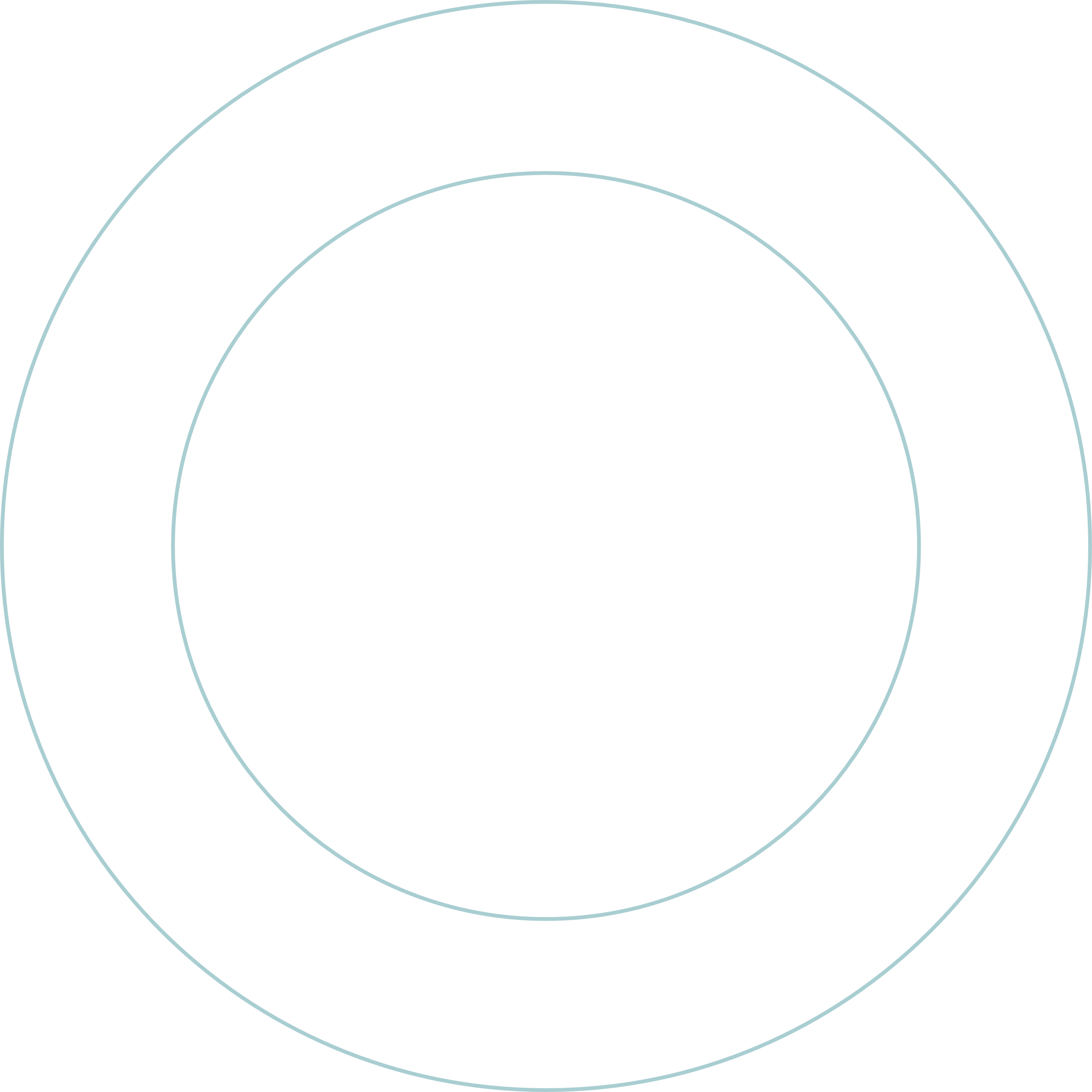 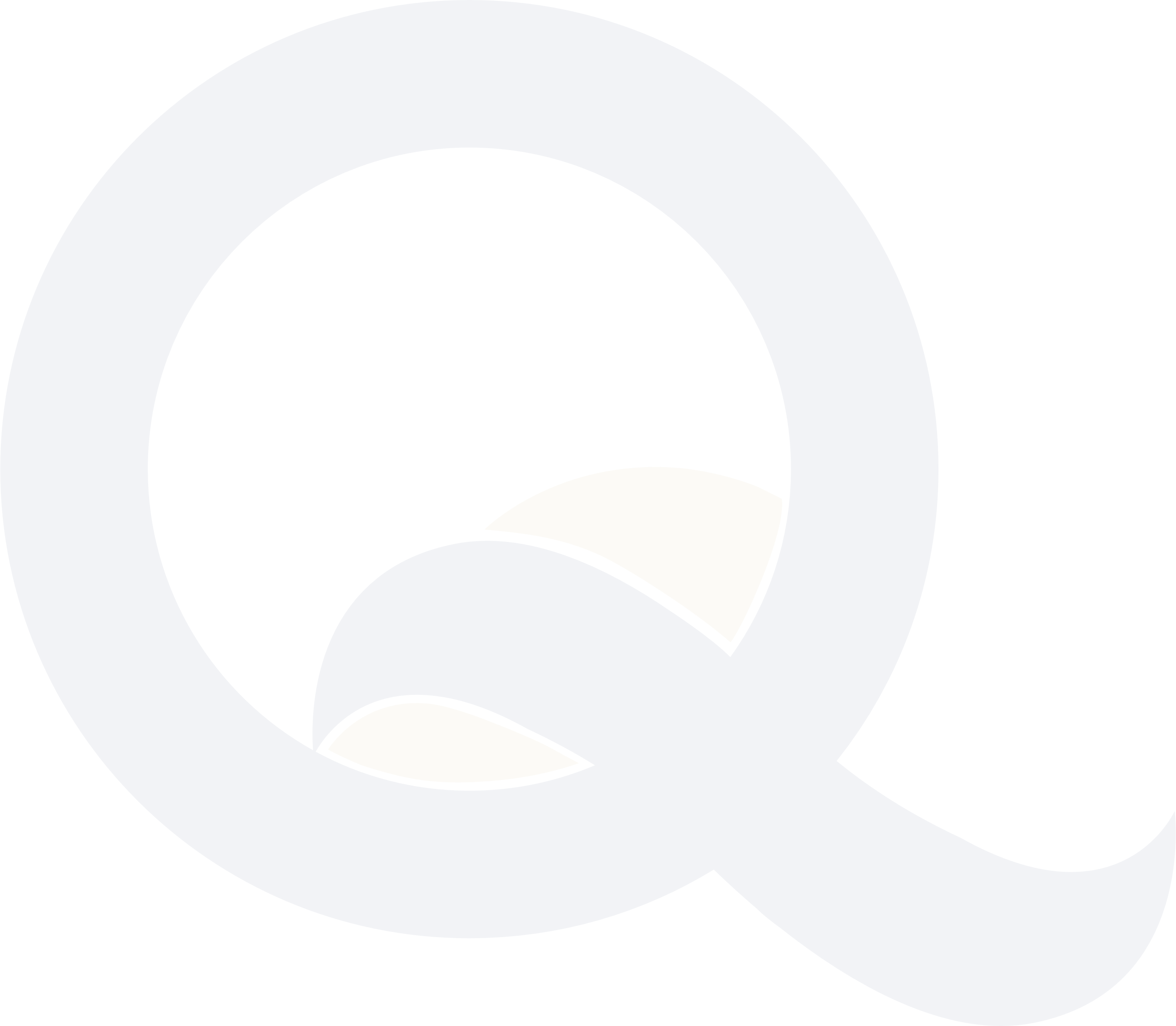 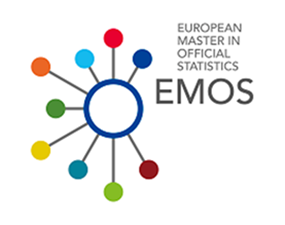 Markus ZwickDestatisFederal Statistical Office, Germany
Estoril, 6 June 2024
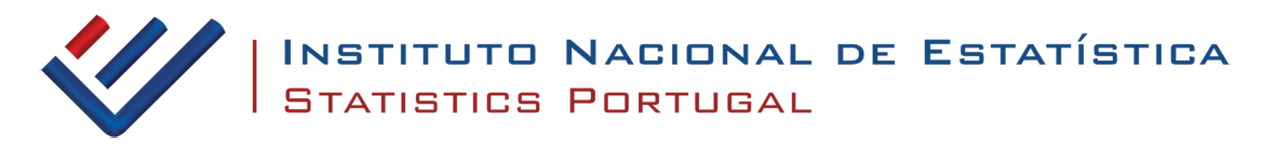 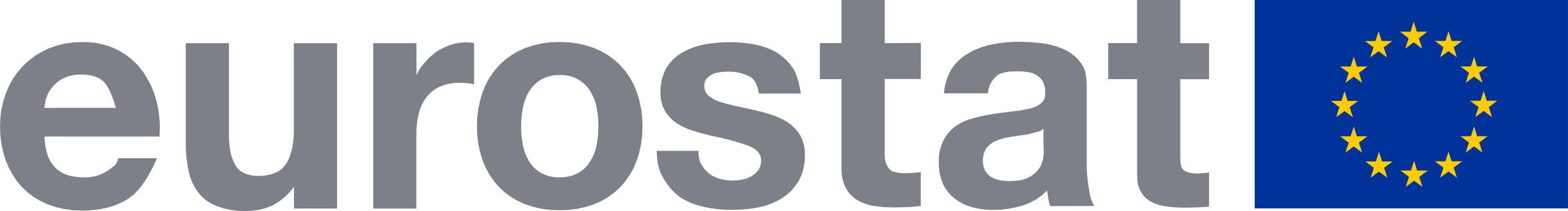 The conference is partly financed by the European Union
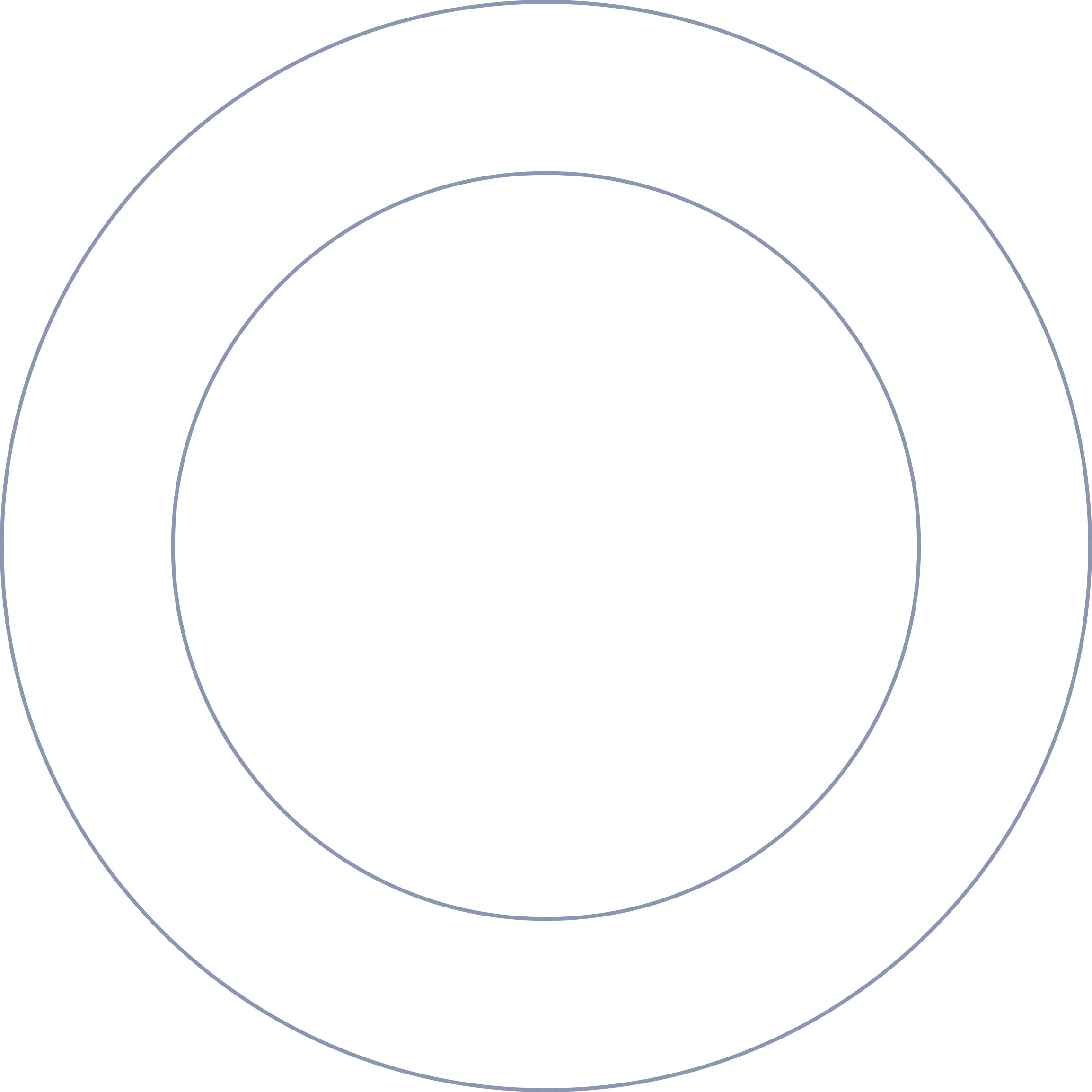 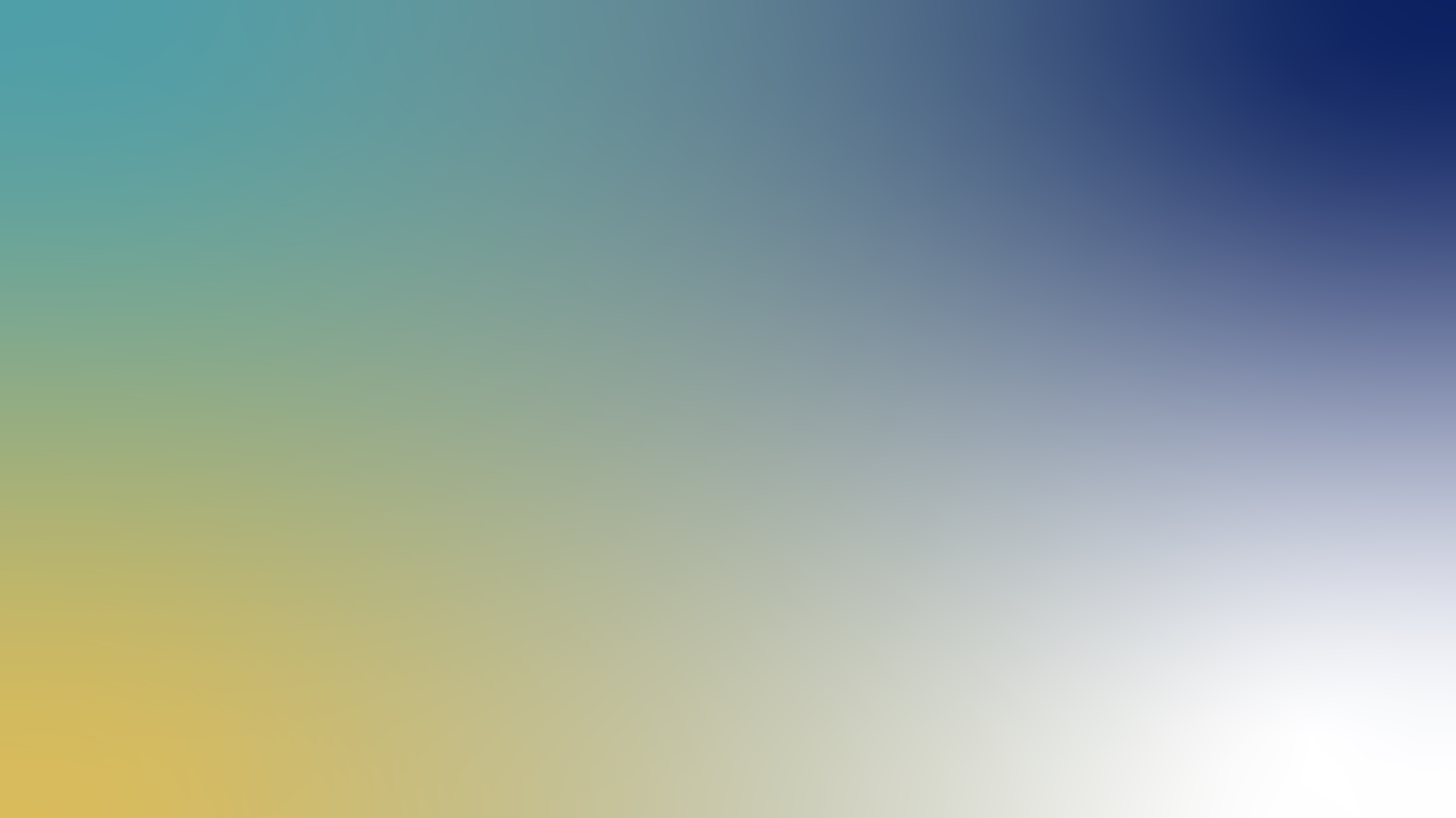 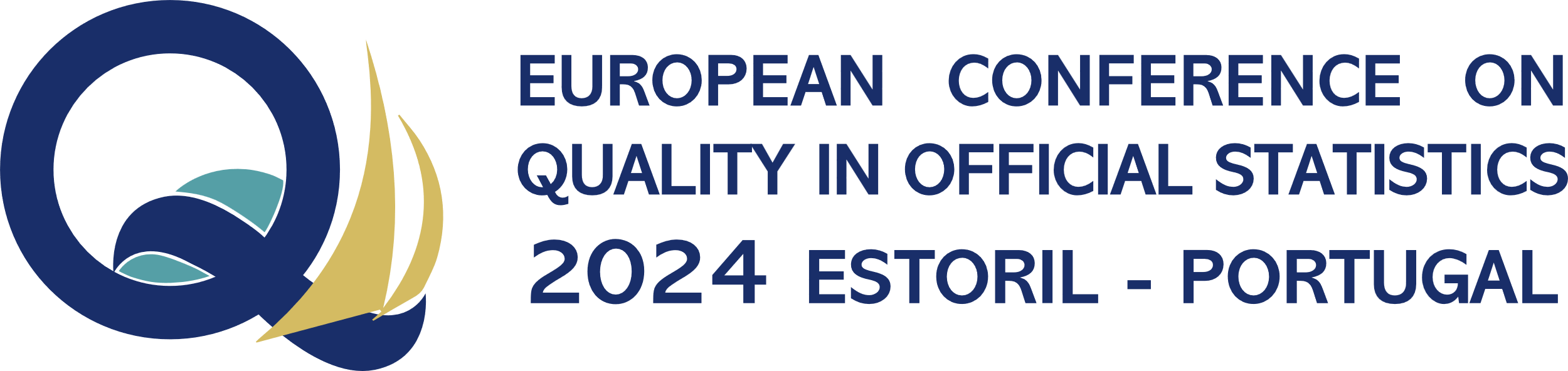 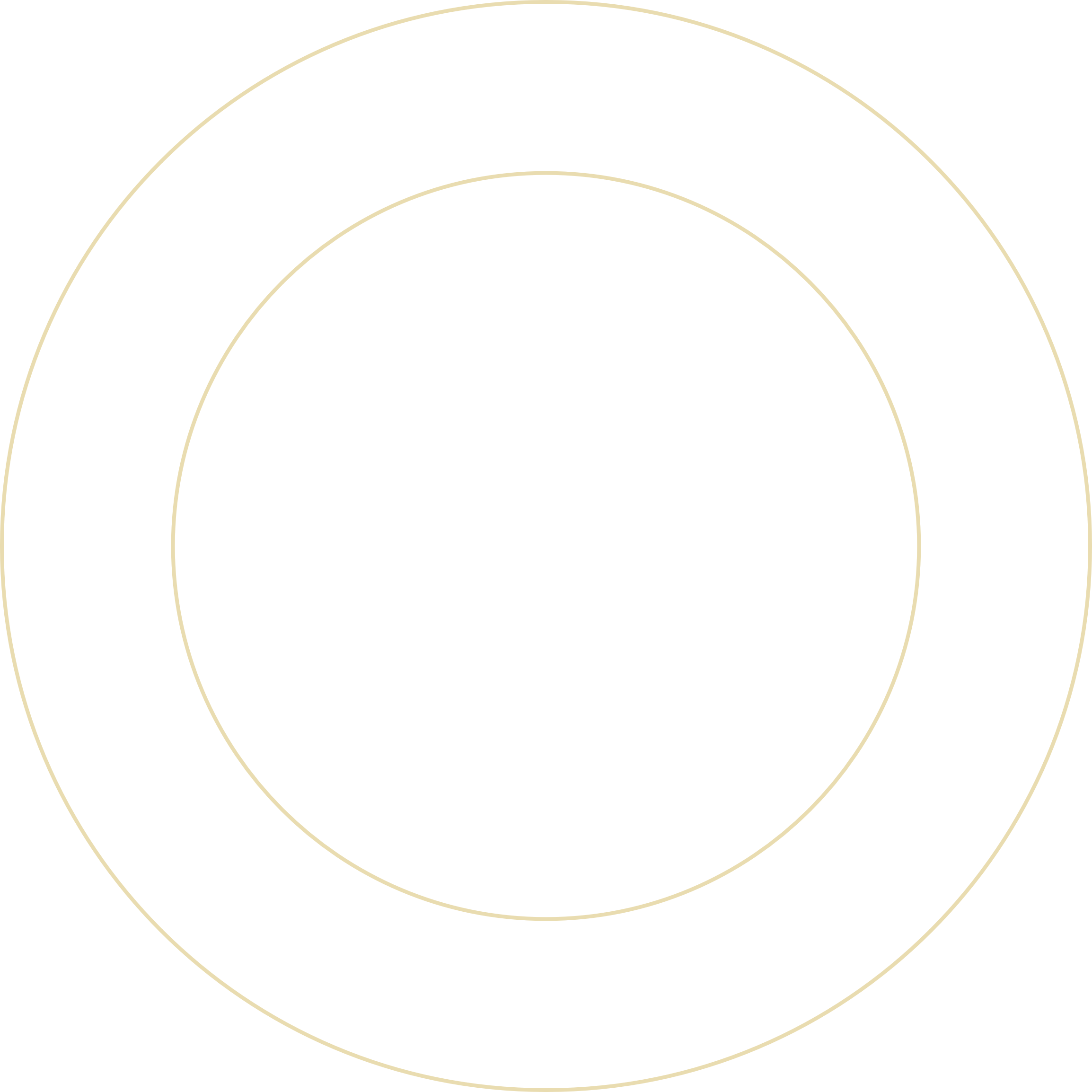 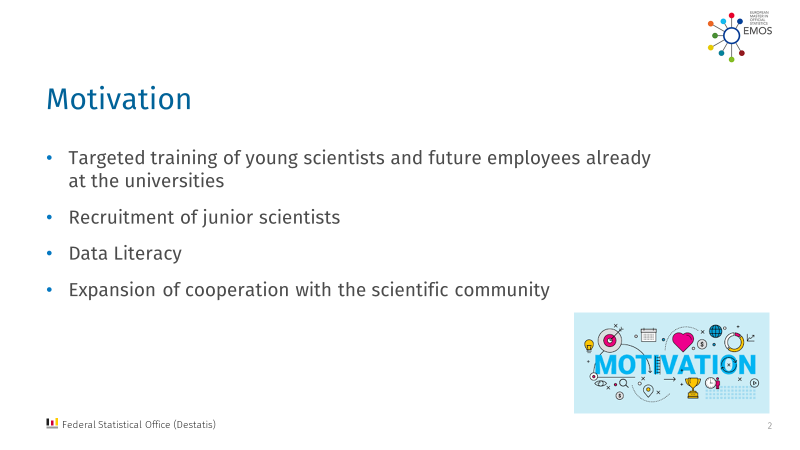 The conference is partly financed by the European Union
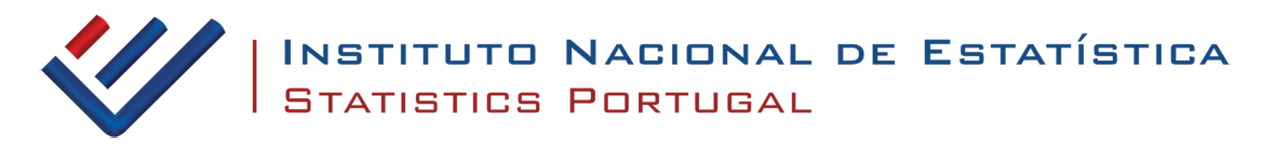 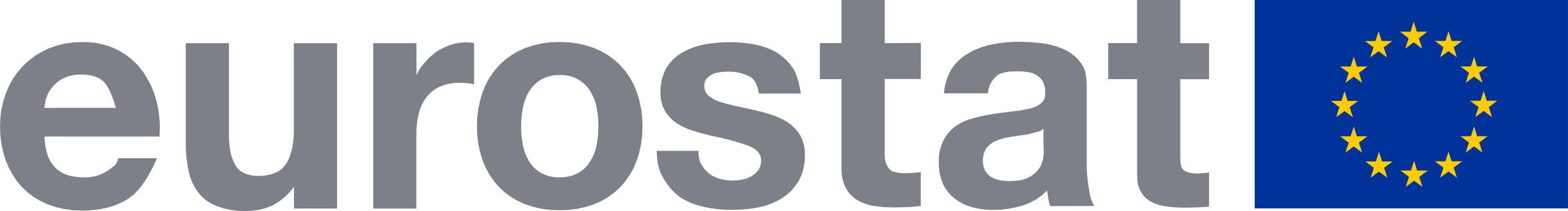 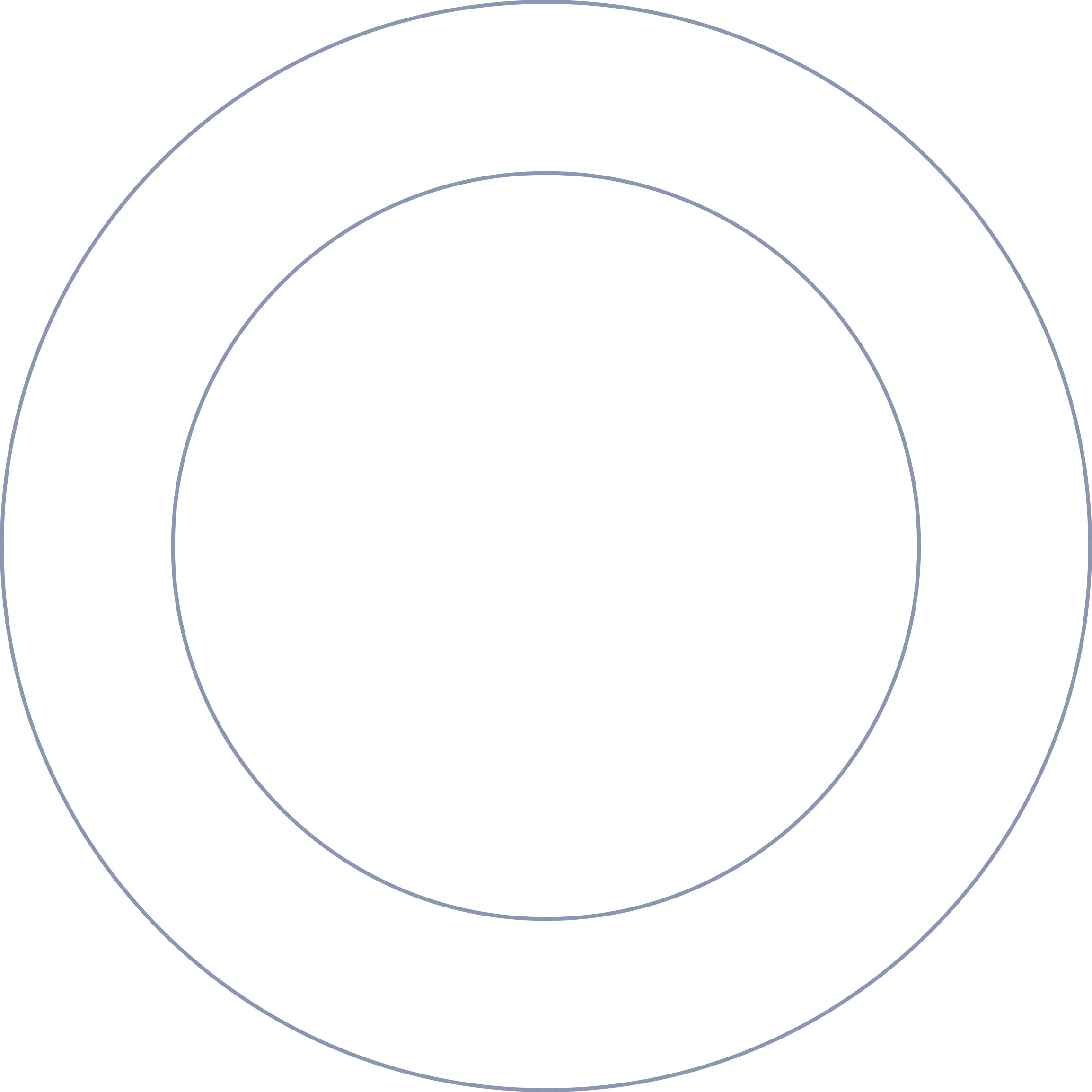 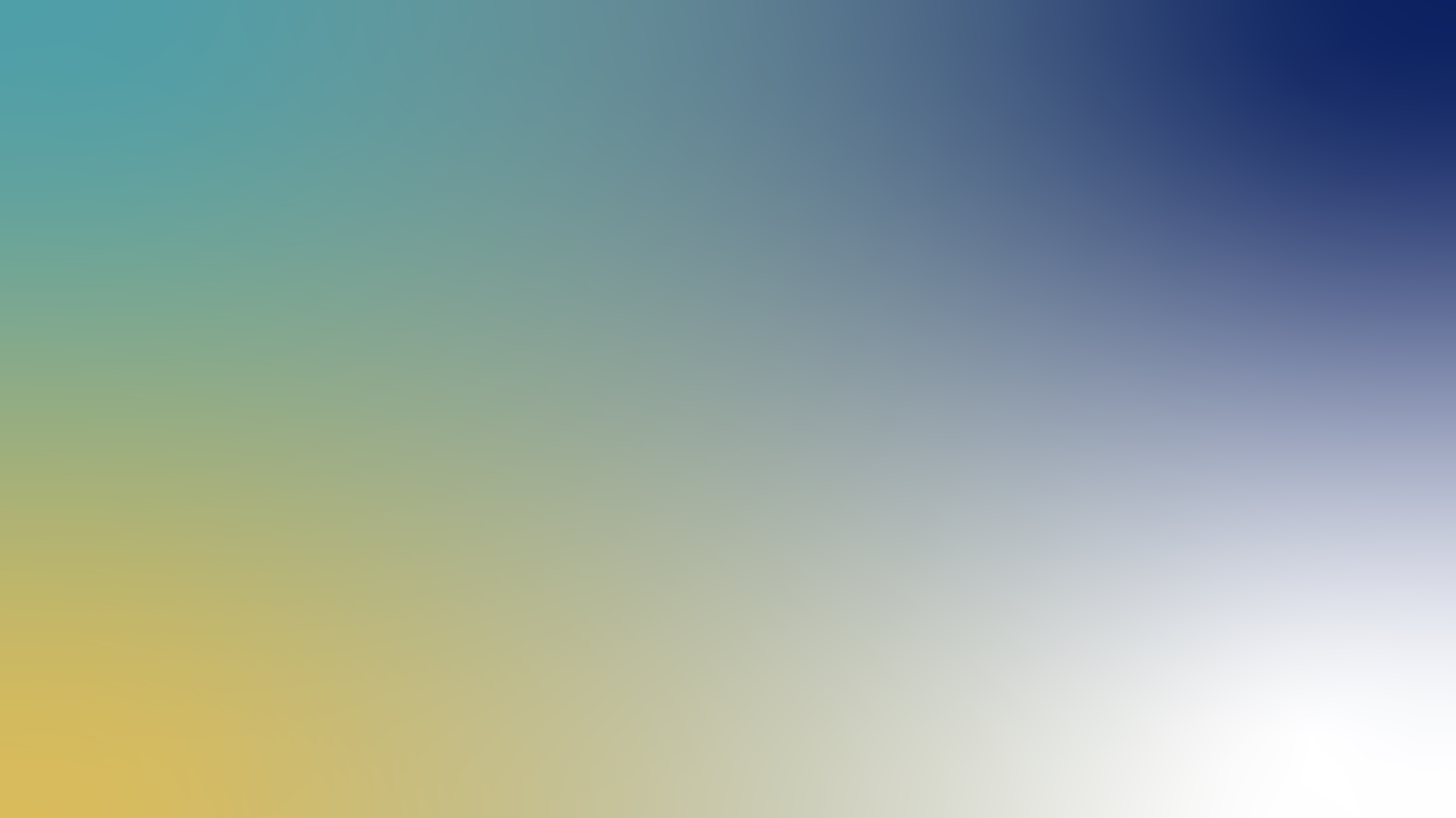 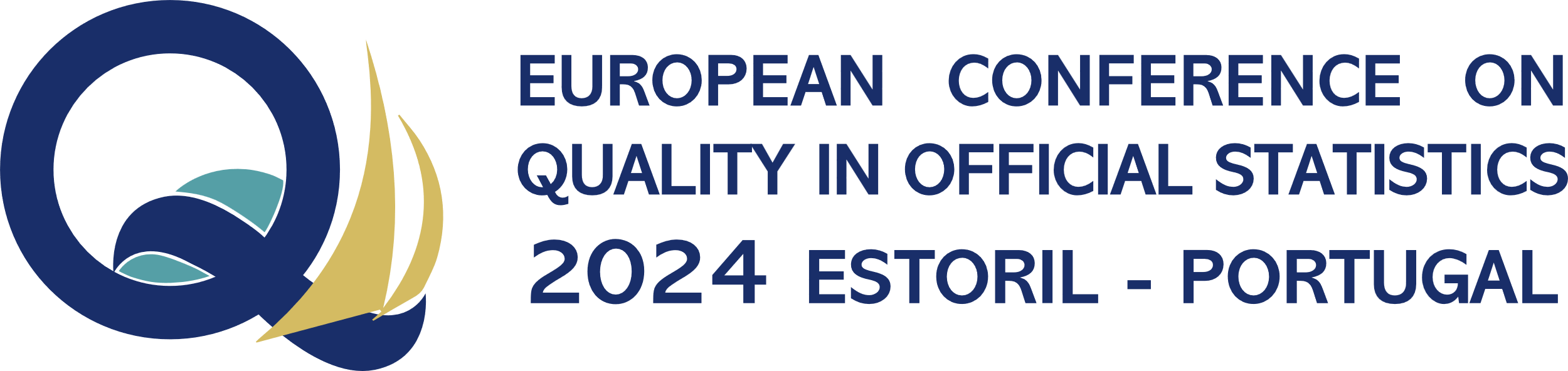 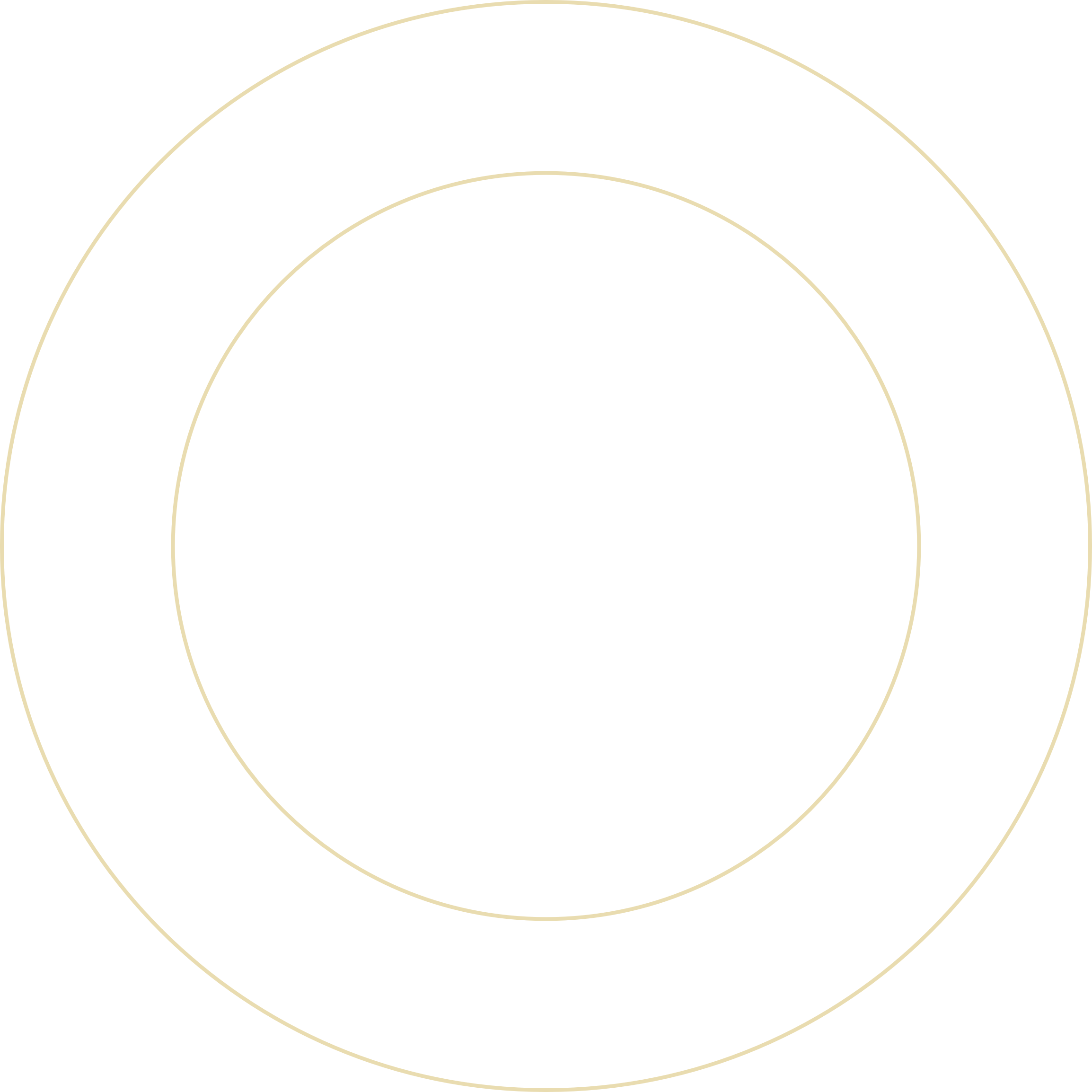 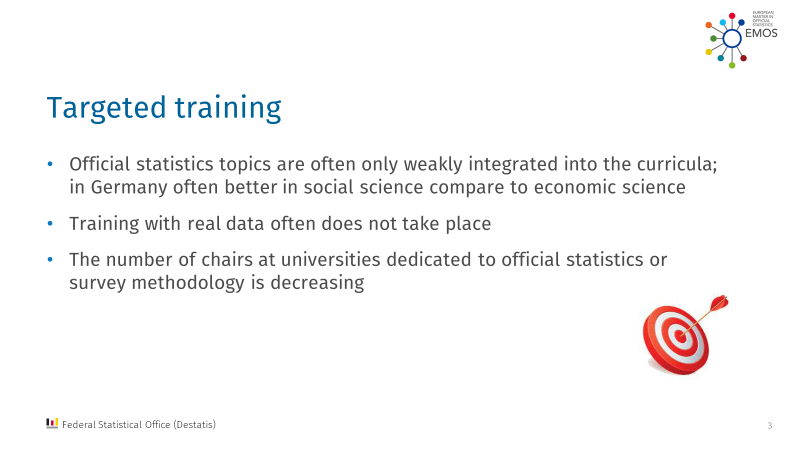 The conference is partly financed by the European Union
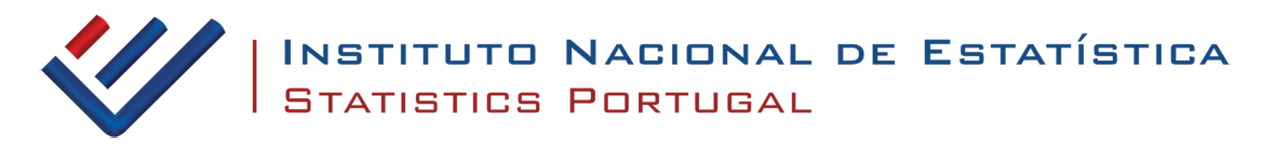 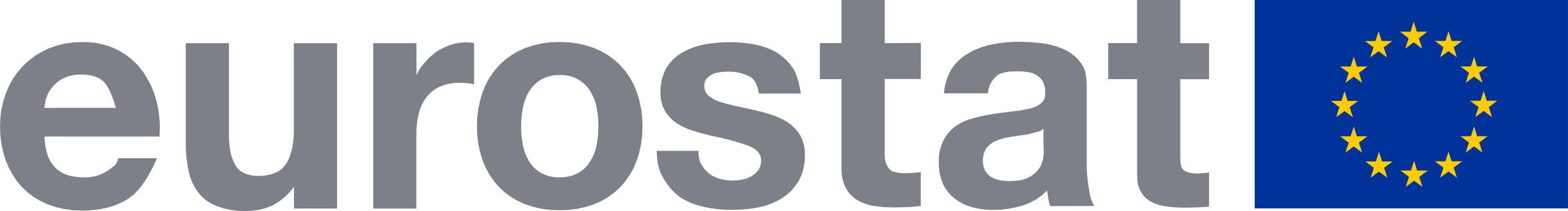 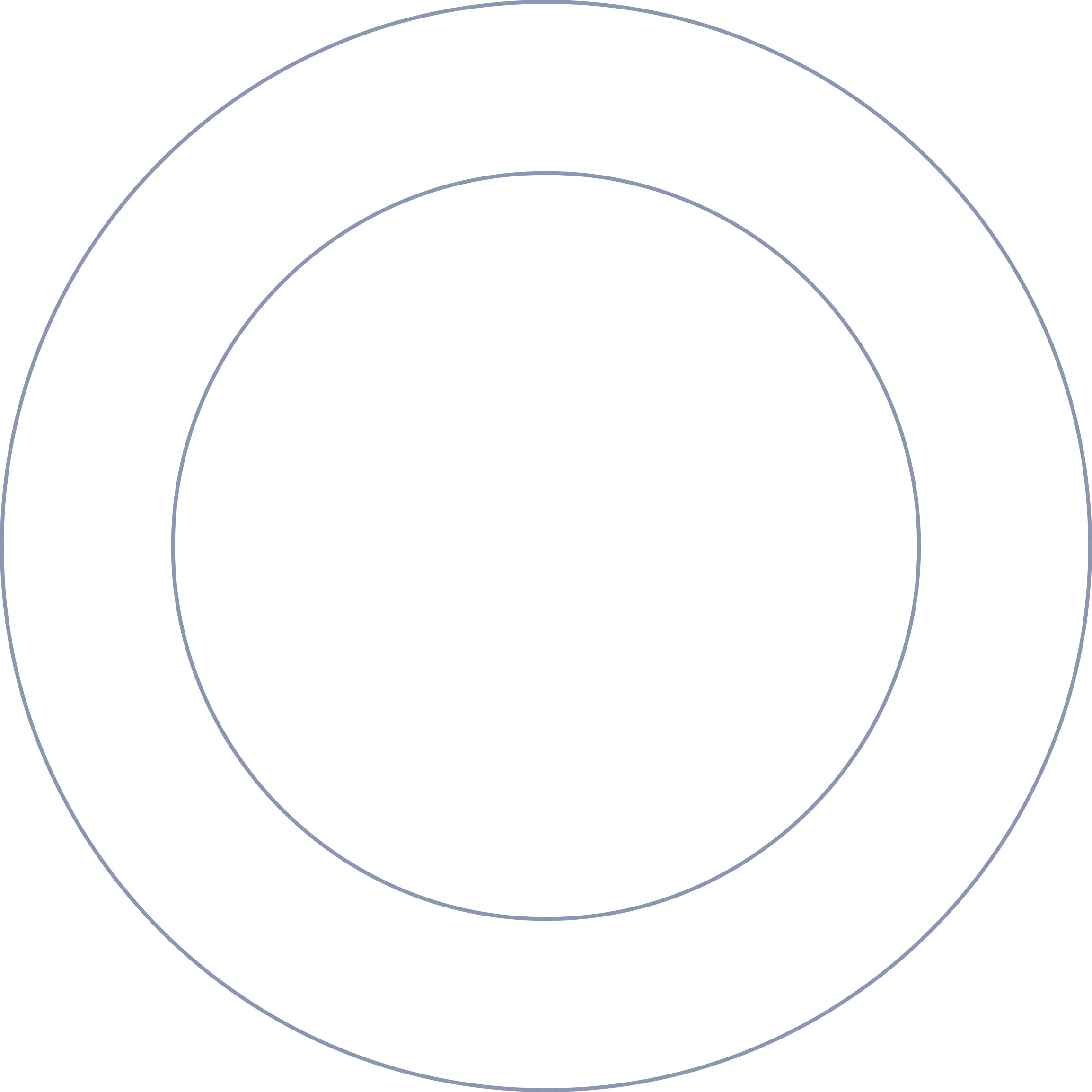 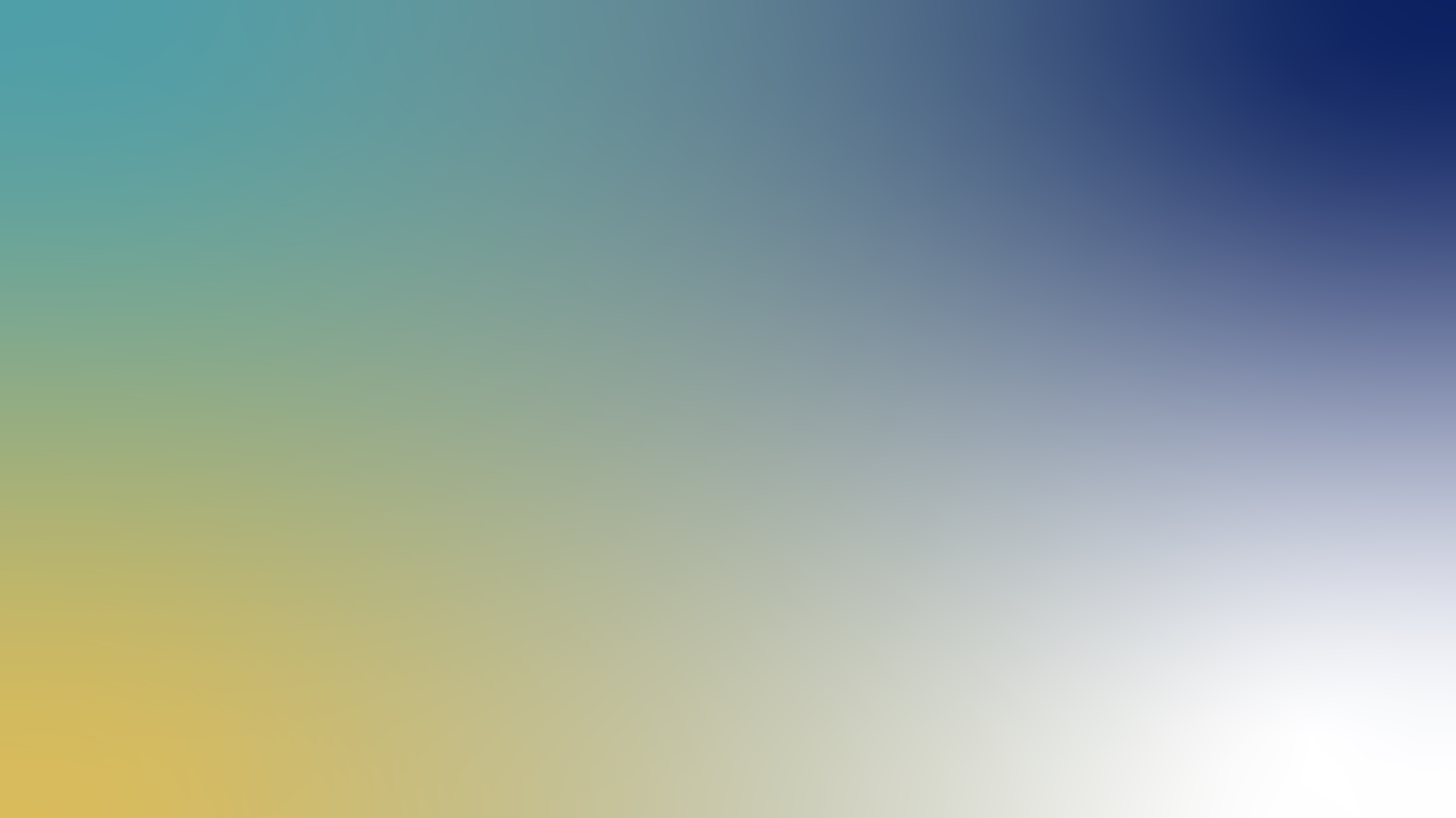 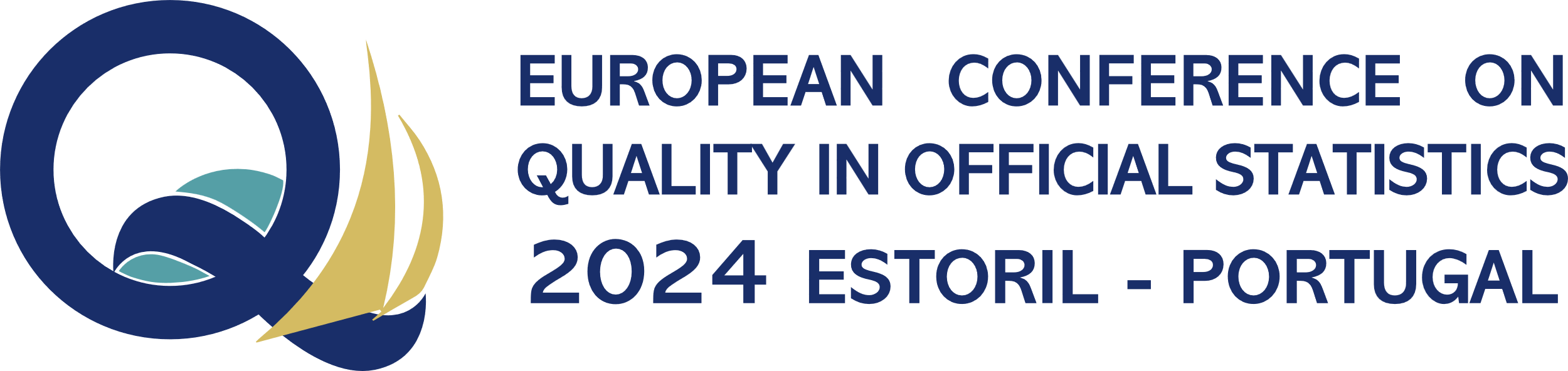 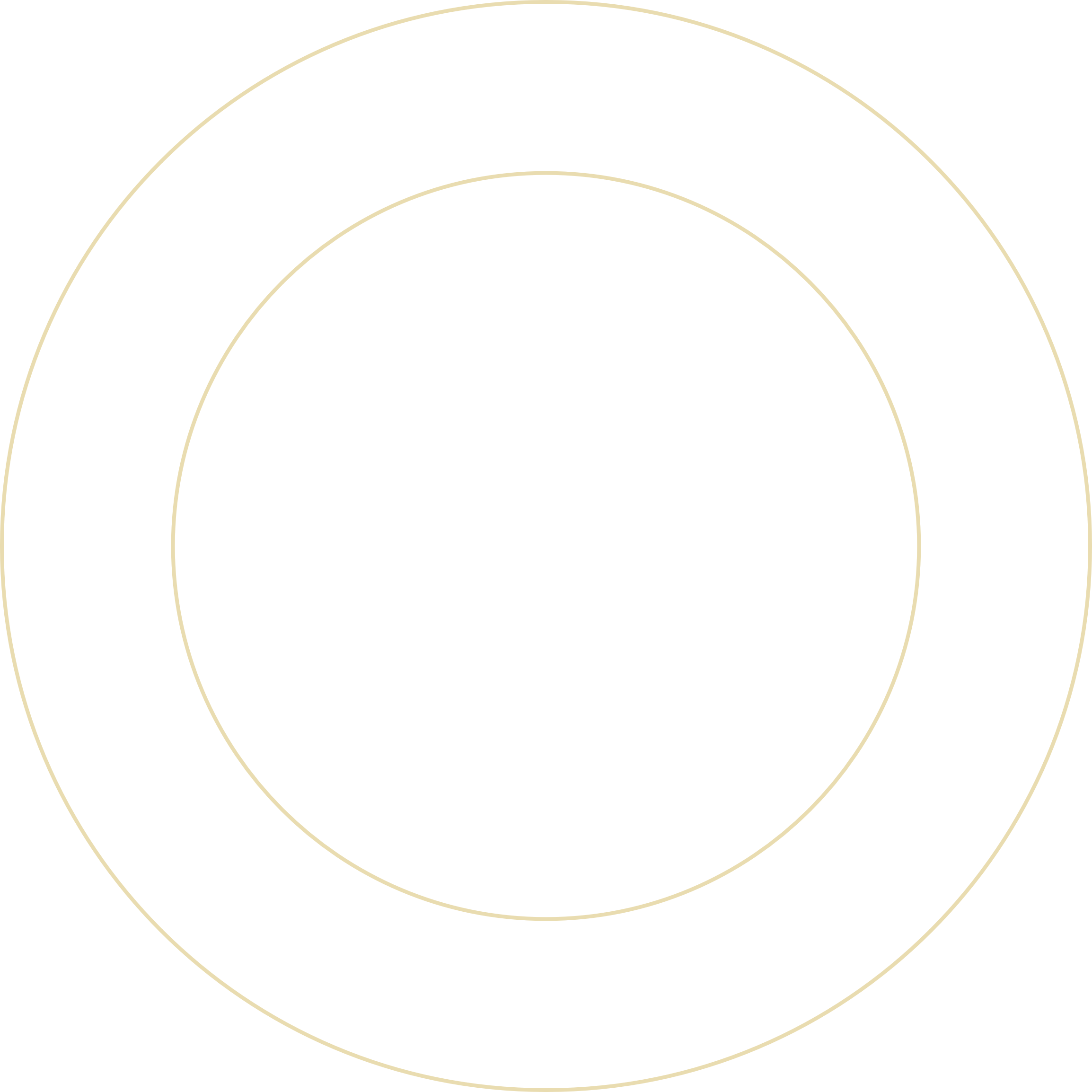 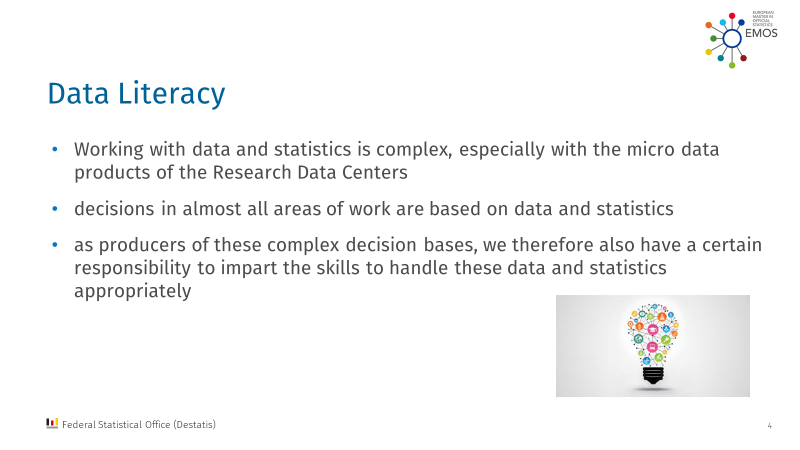 The conference is partly financed by the European Union
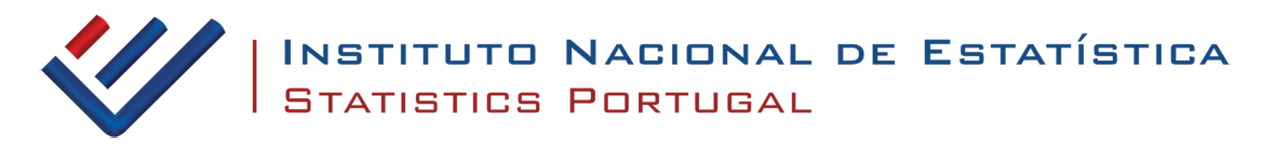 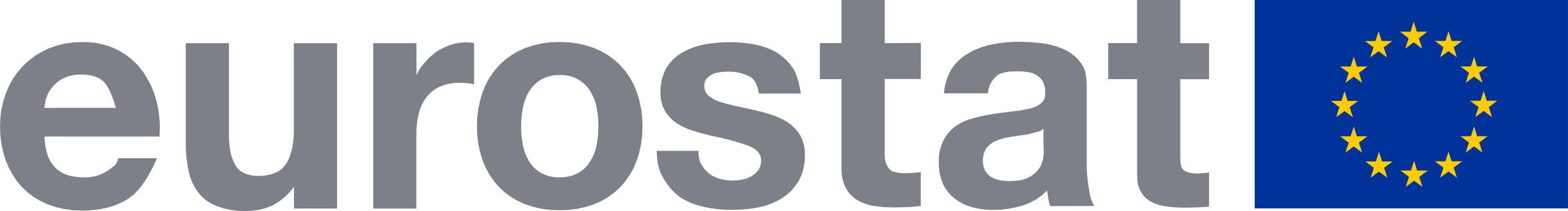 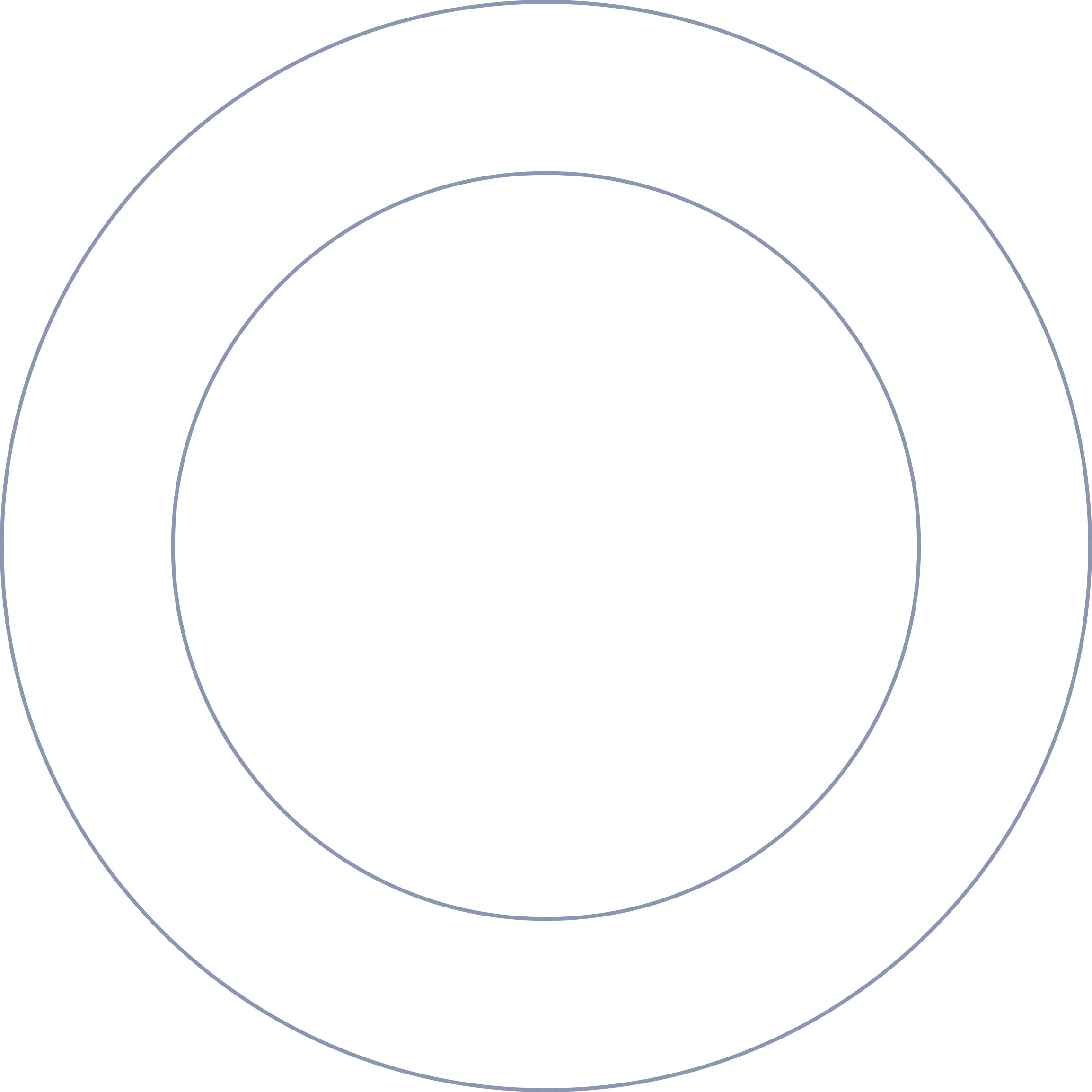 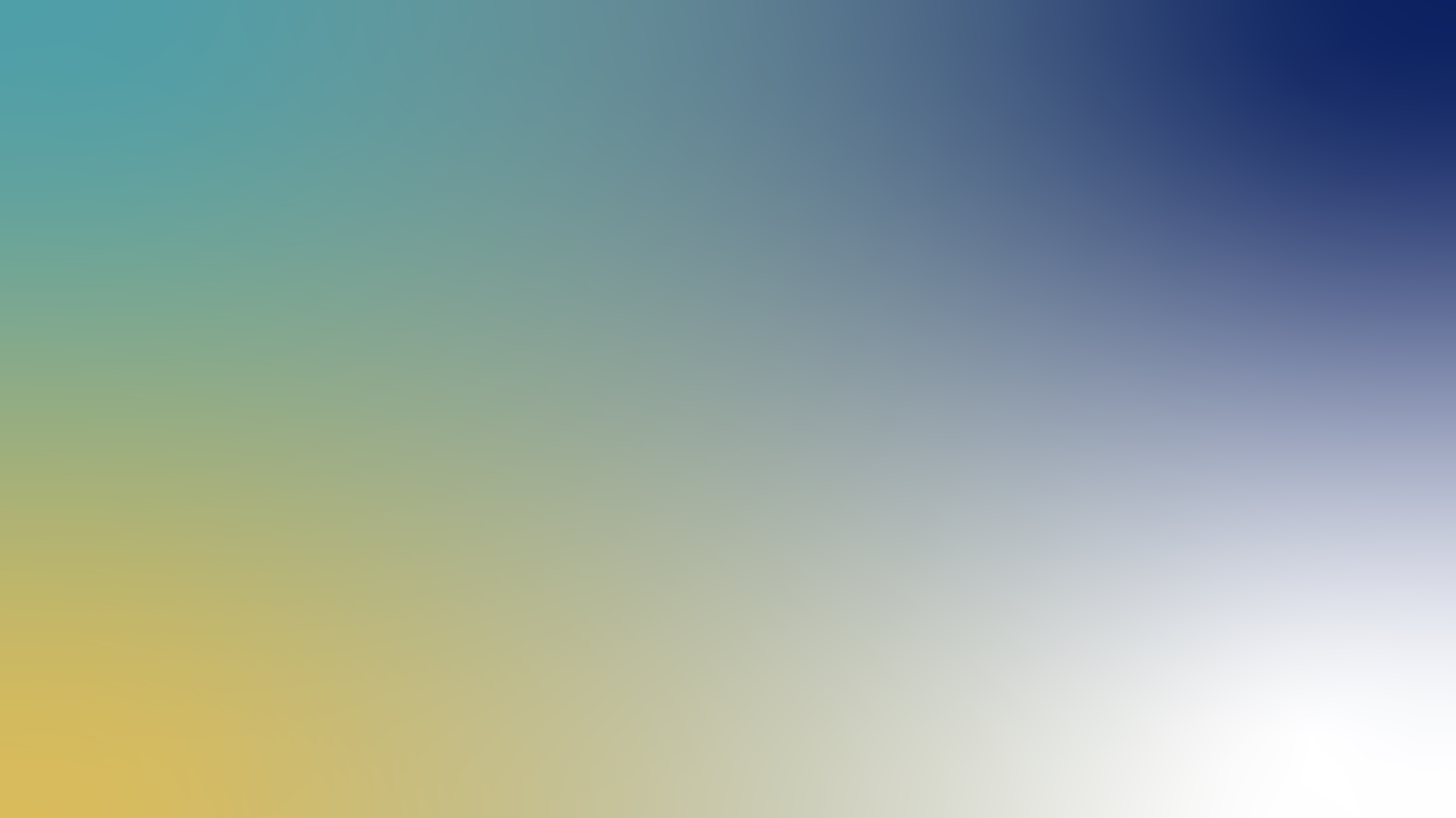 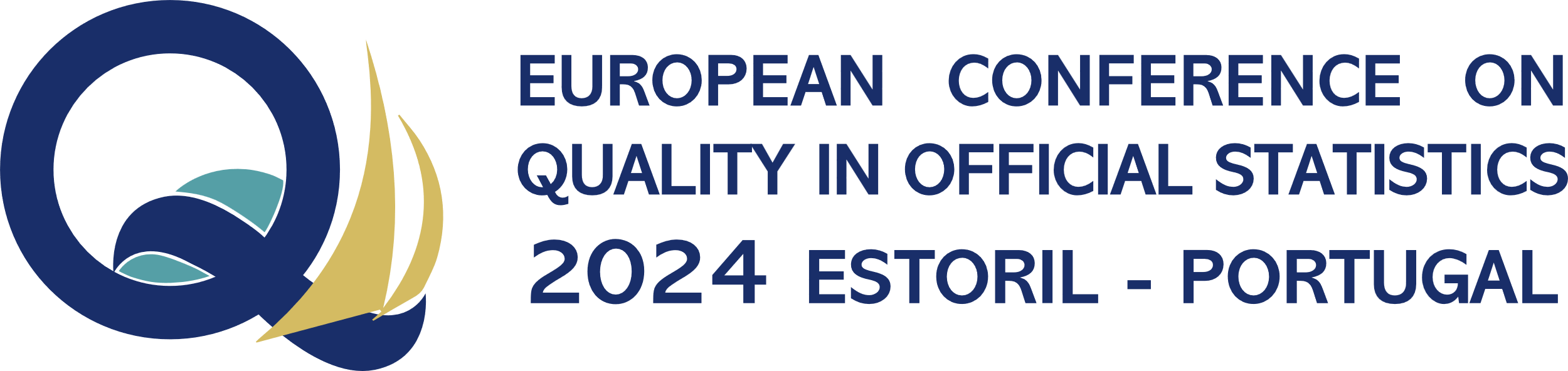 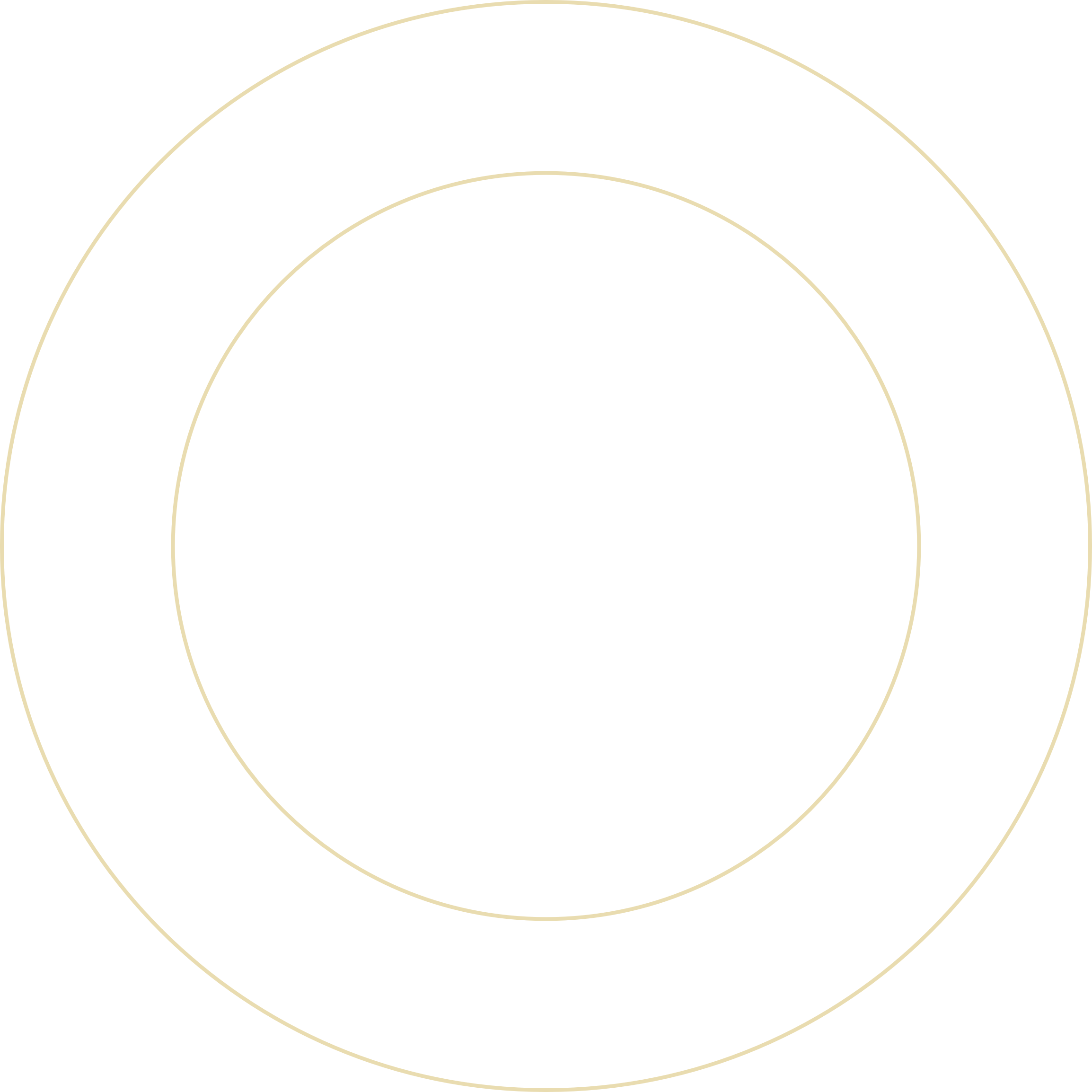 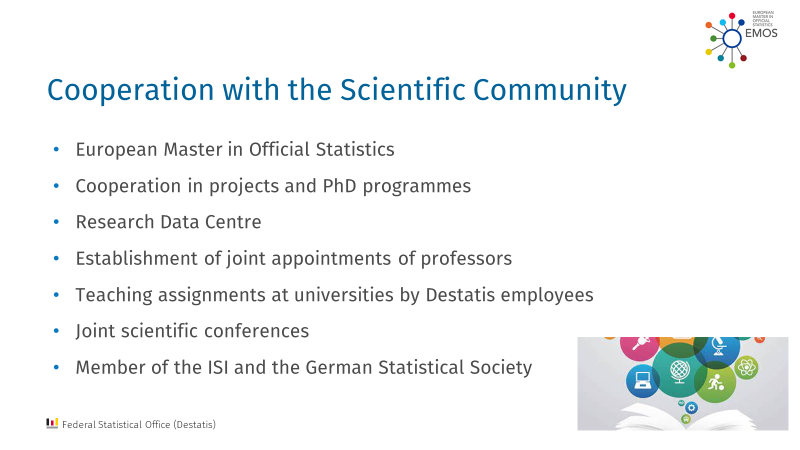 The conference is partly financed by the European Union
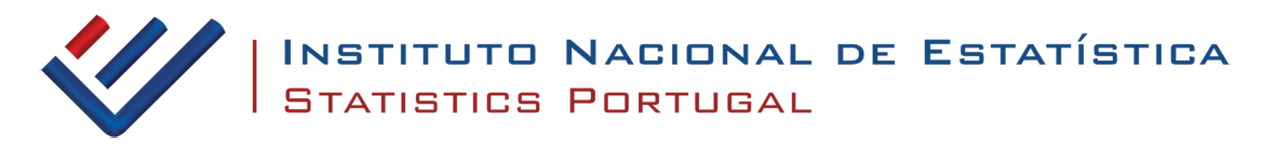 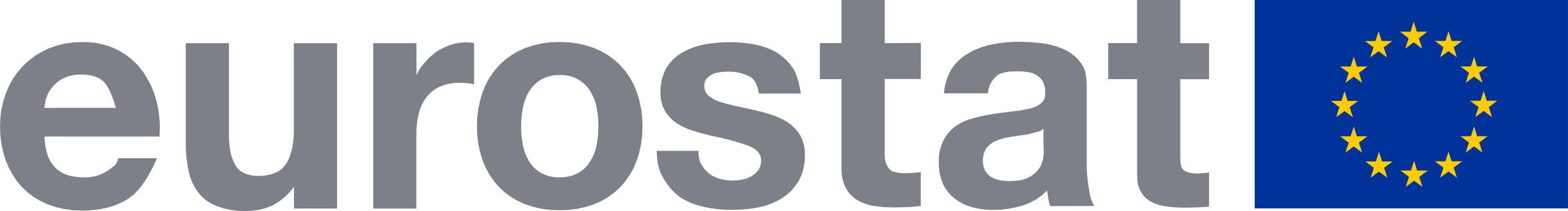 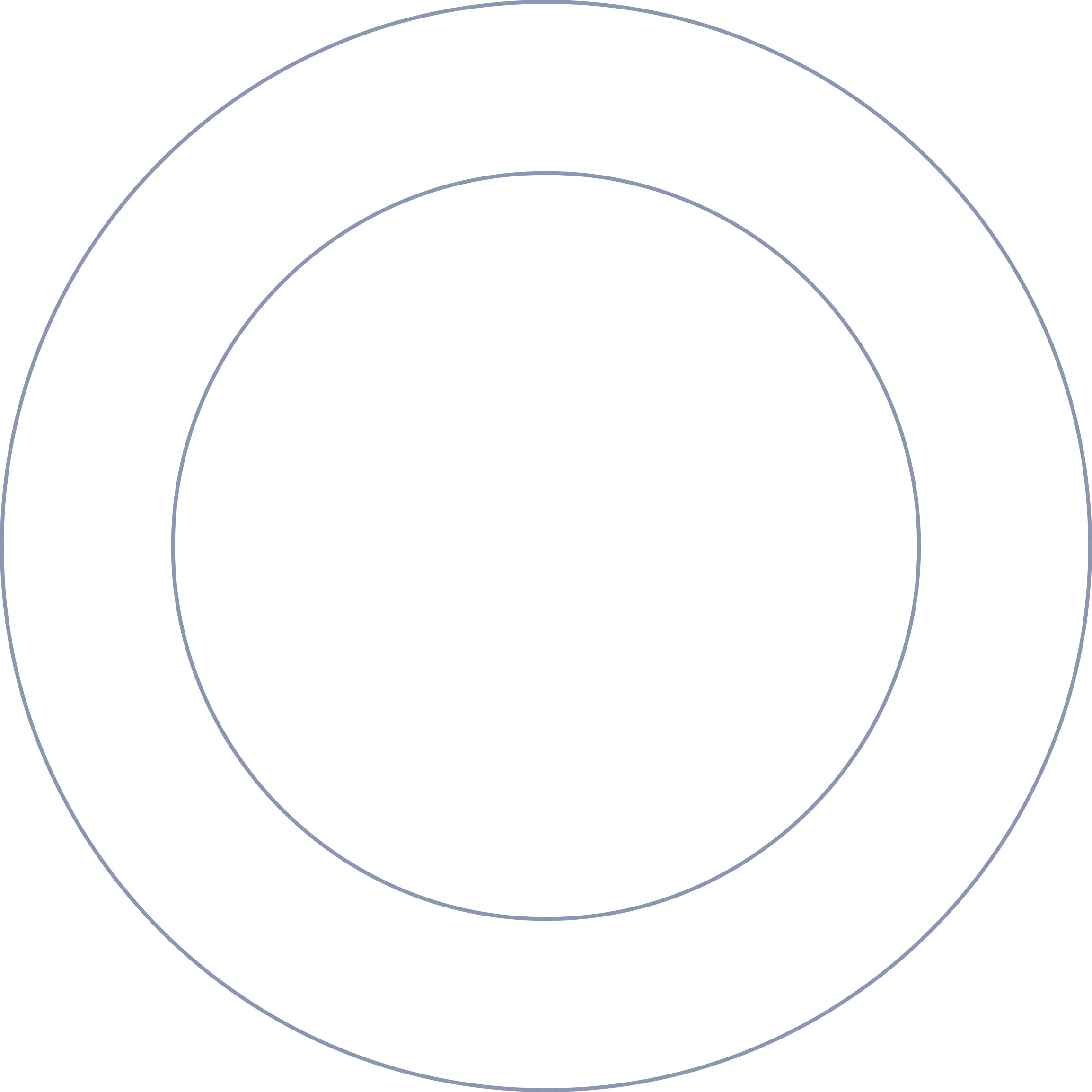 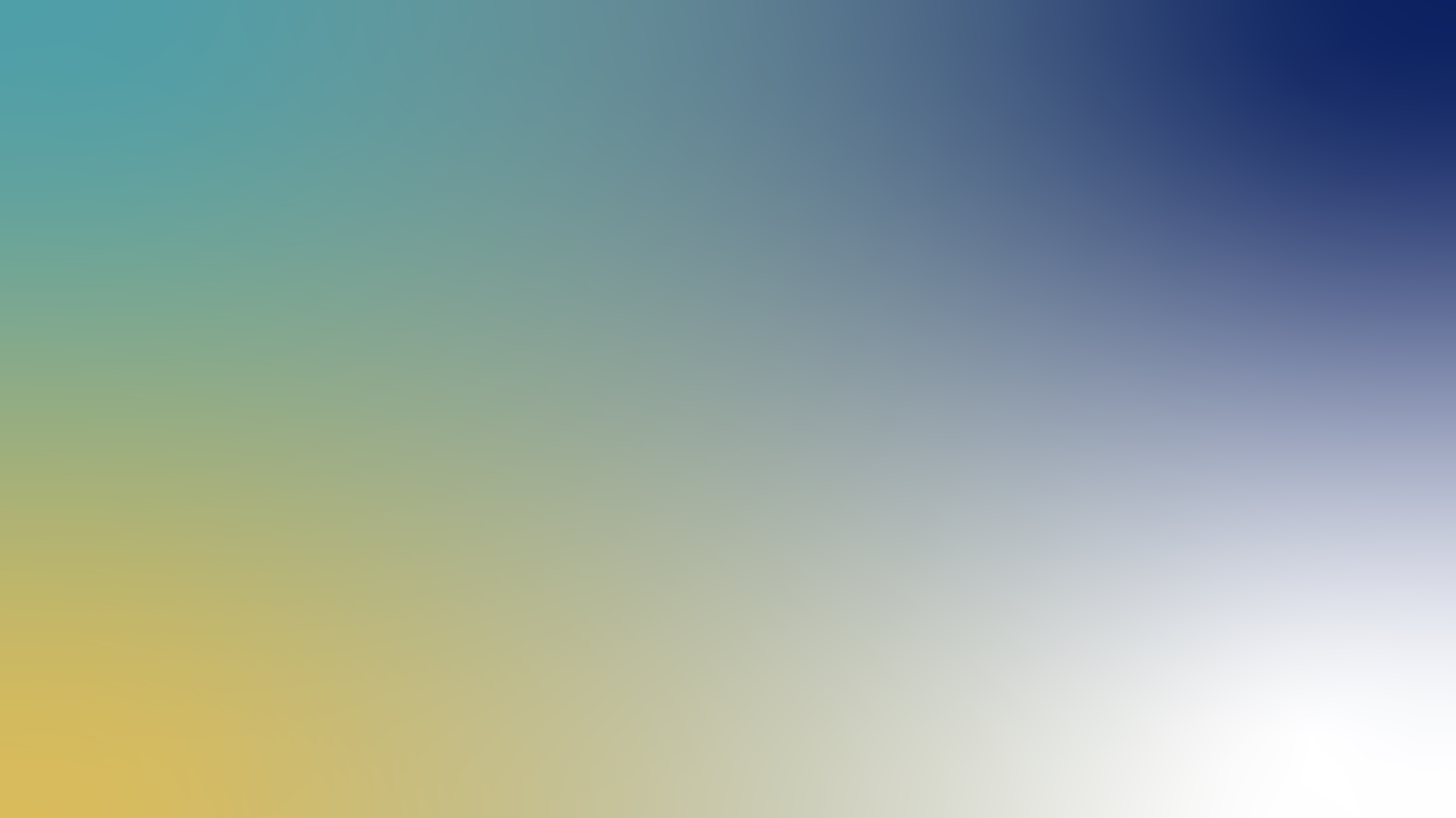 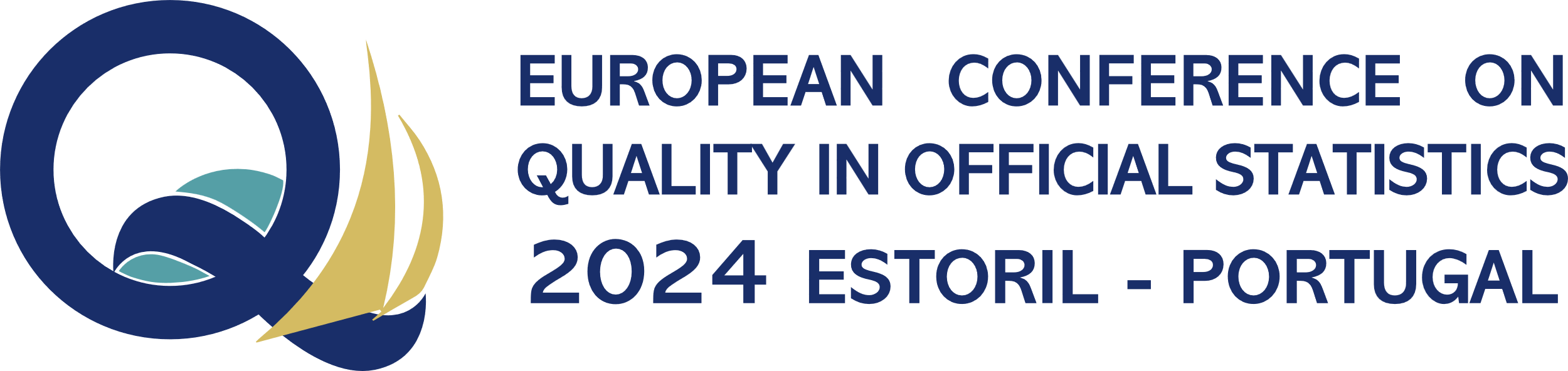 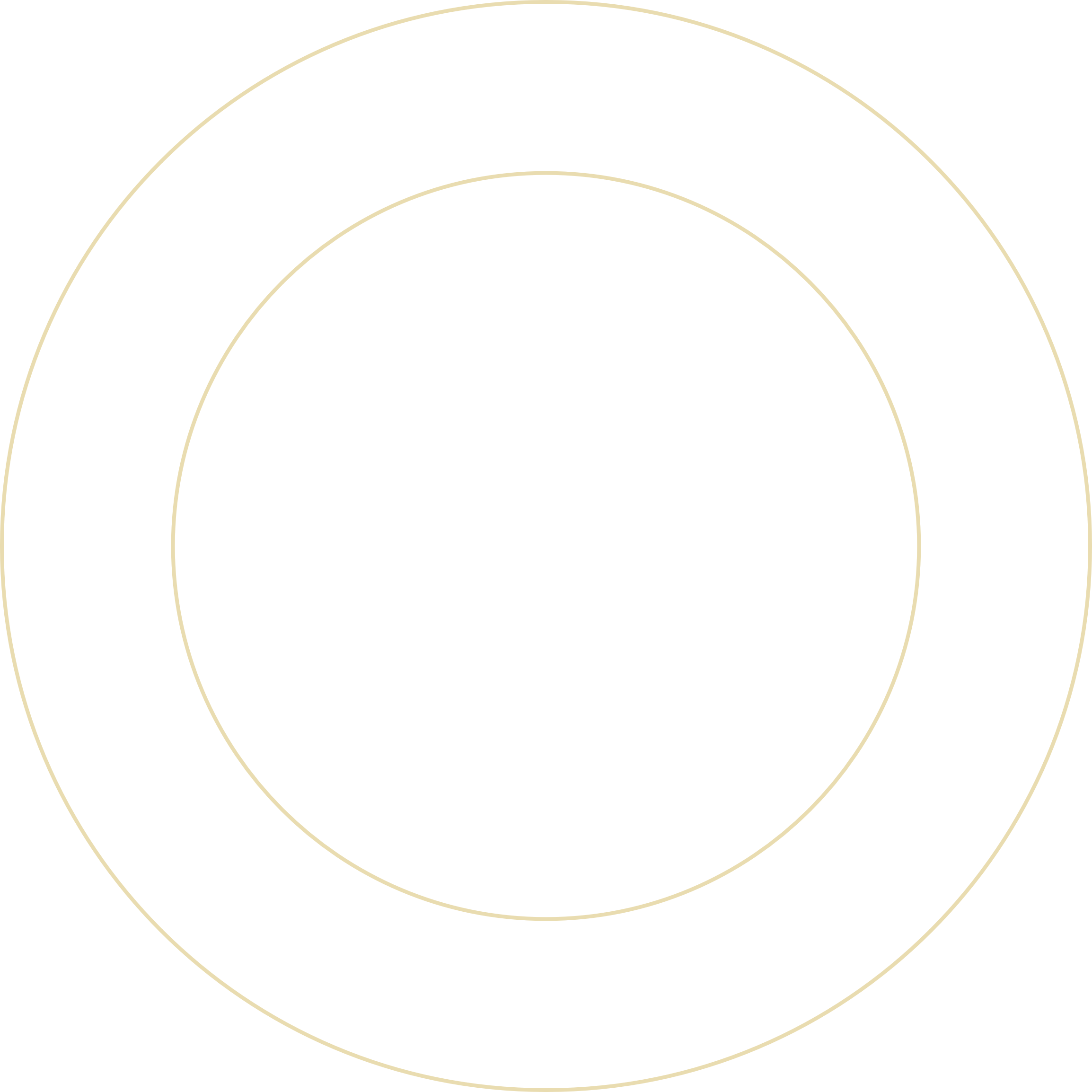 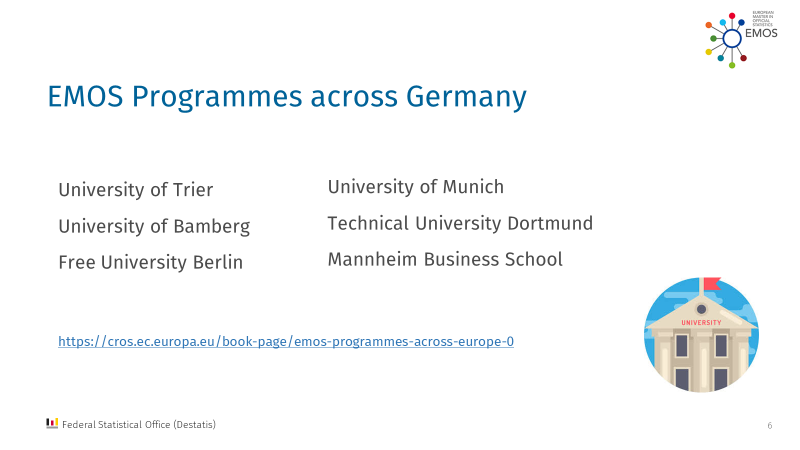 The conference is partly financed by the European Union
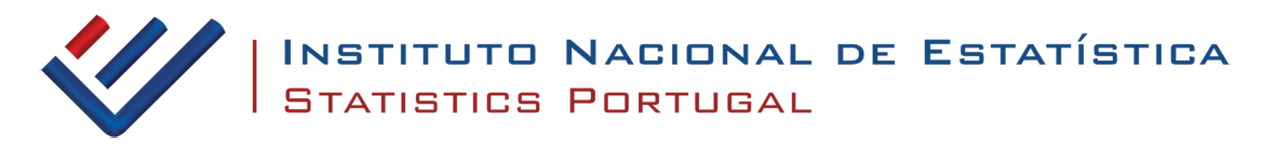 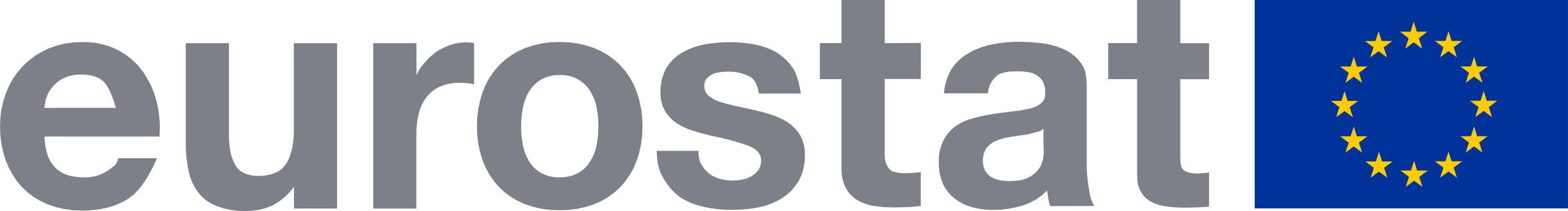 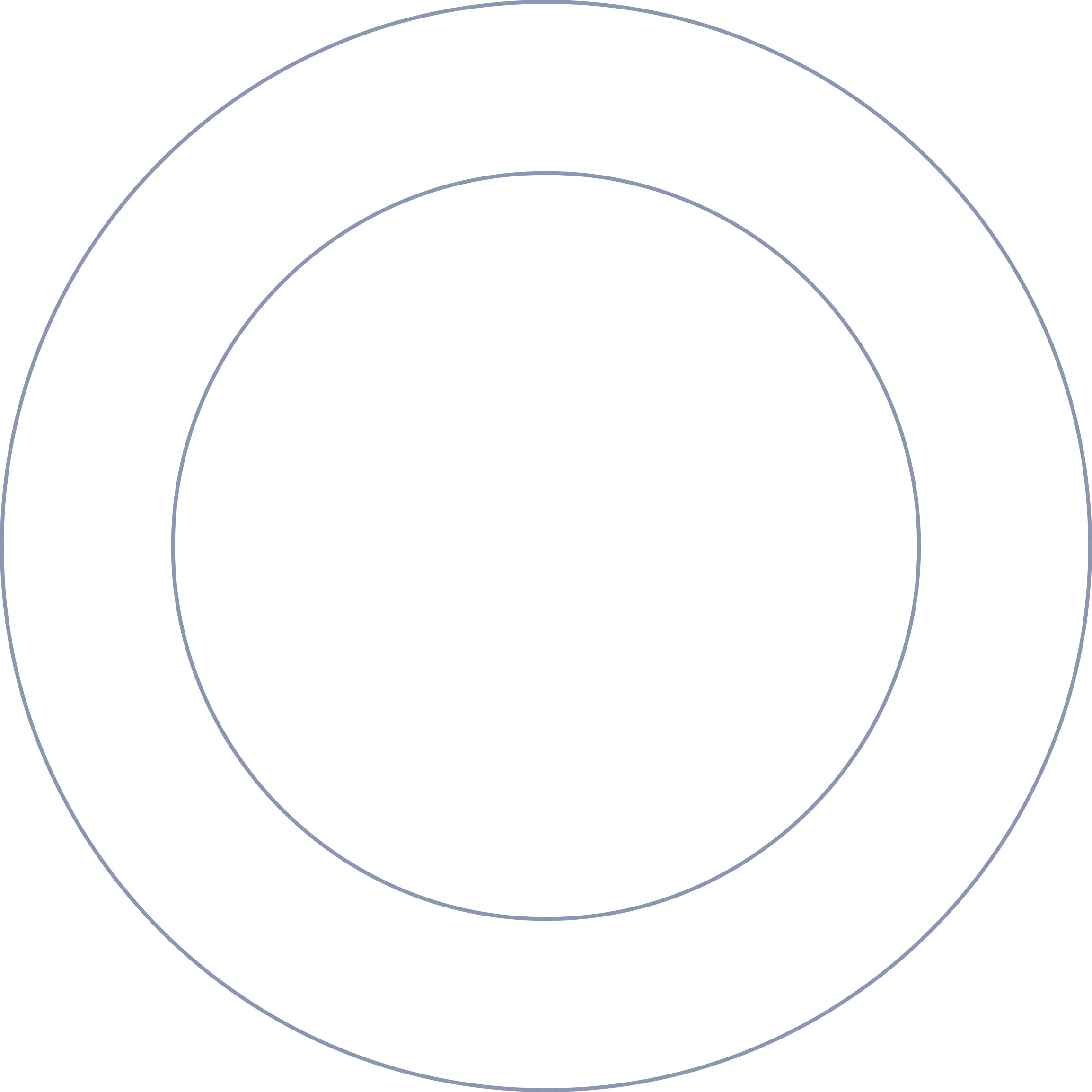 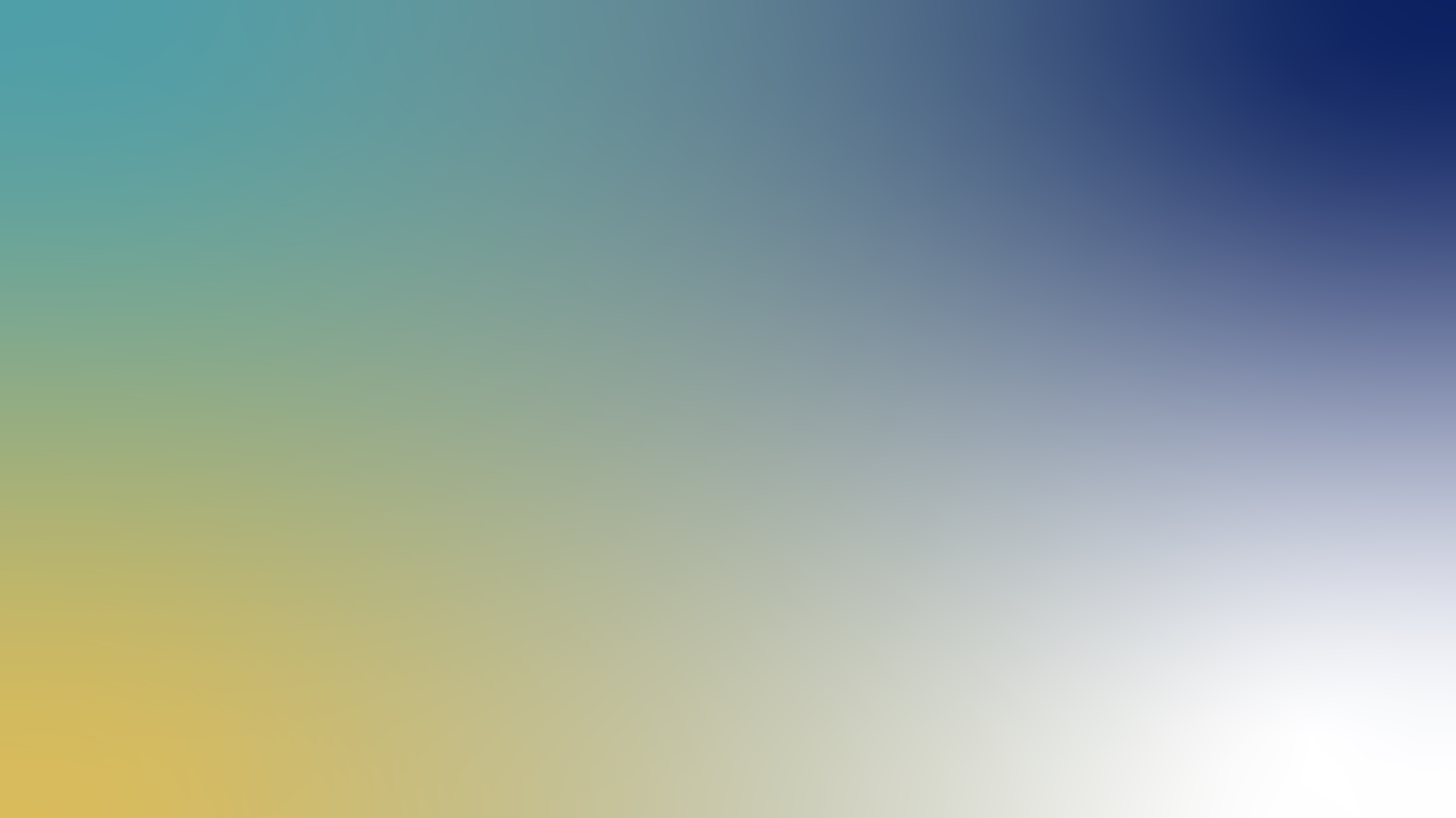 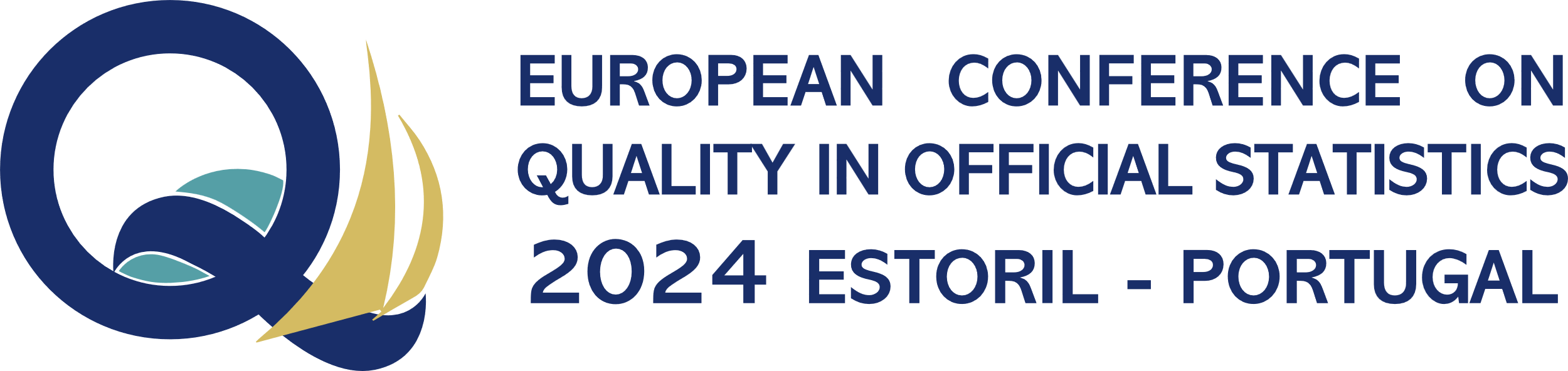 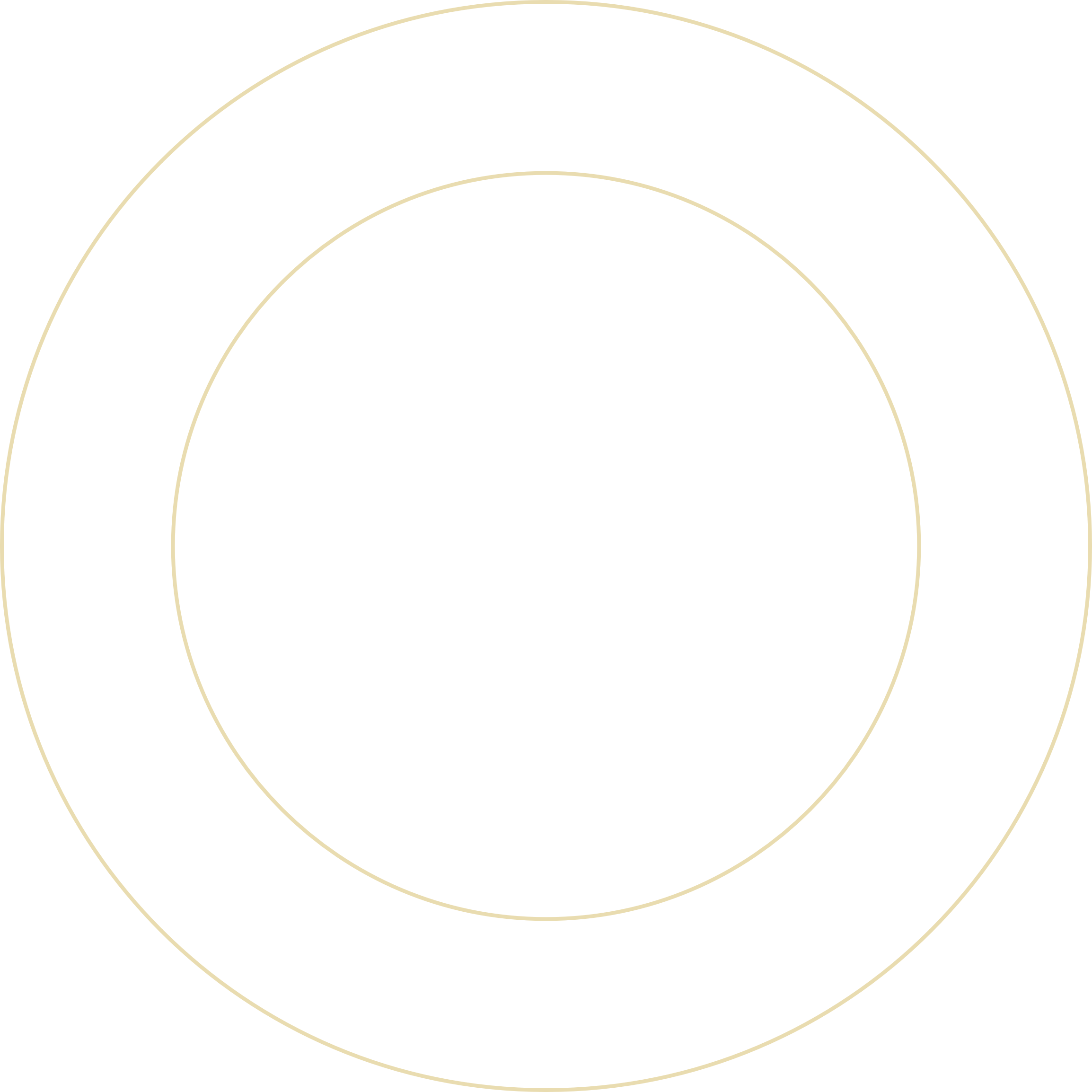 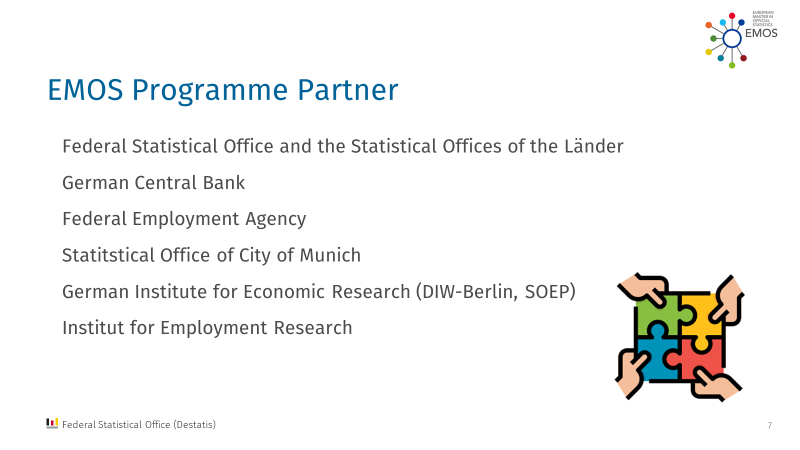 The conference is partly financed by the European Union
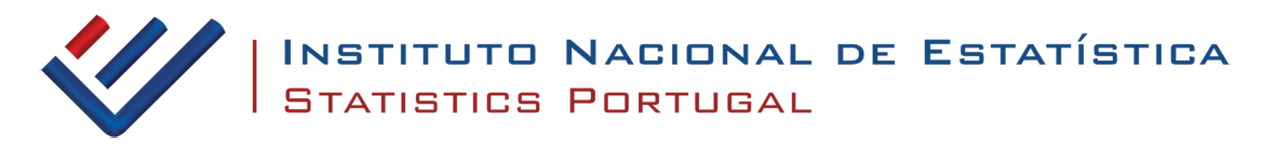 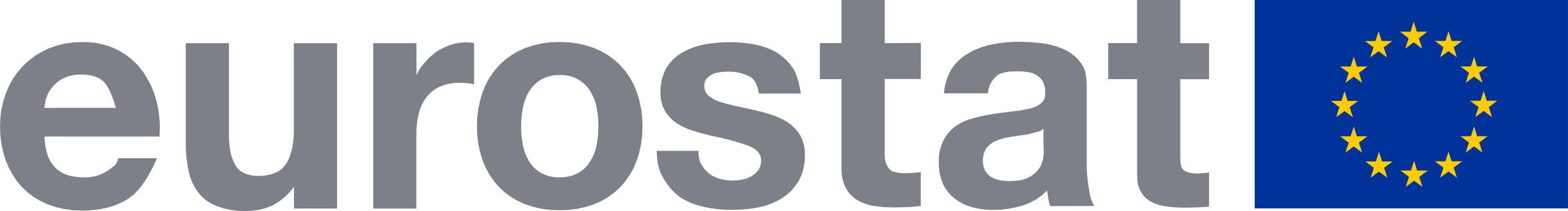 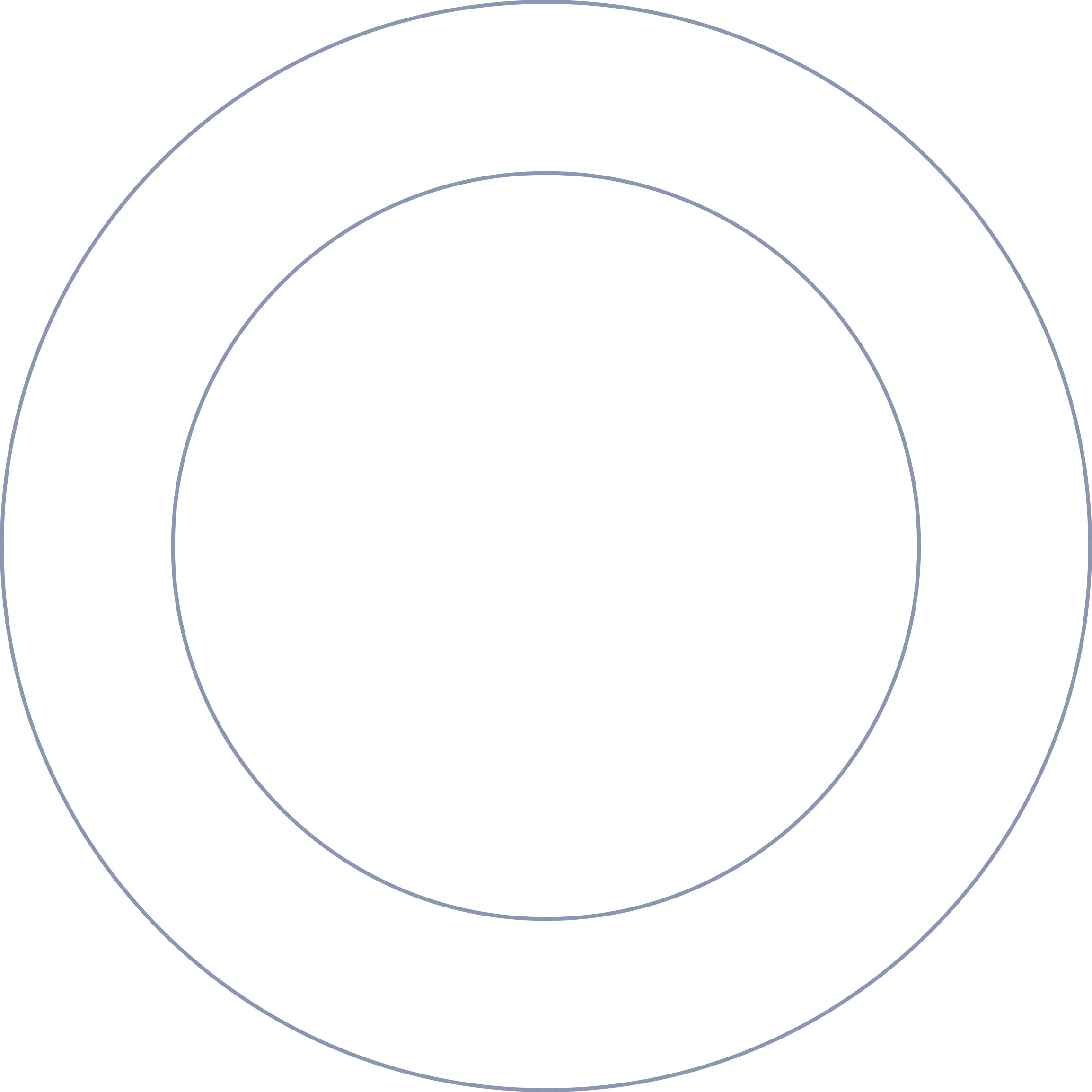 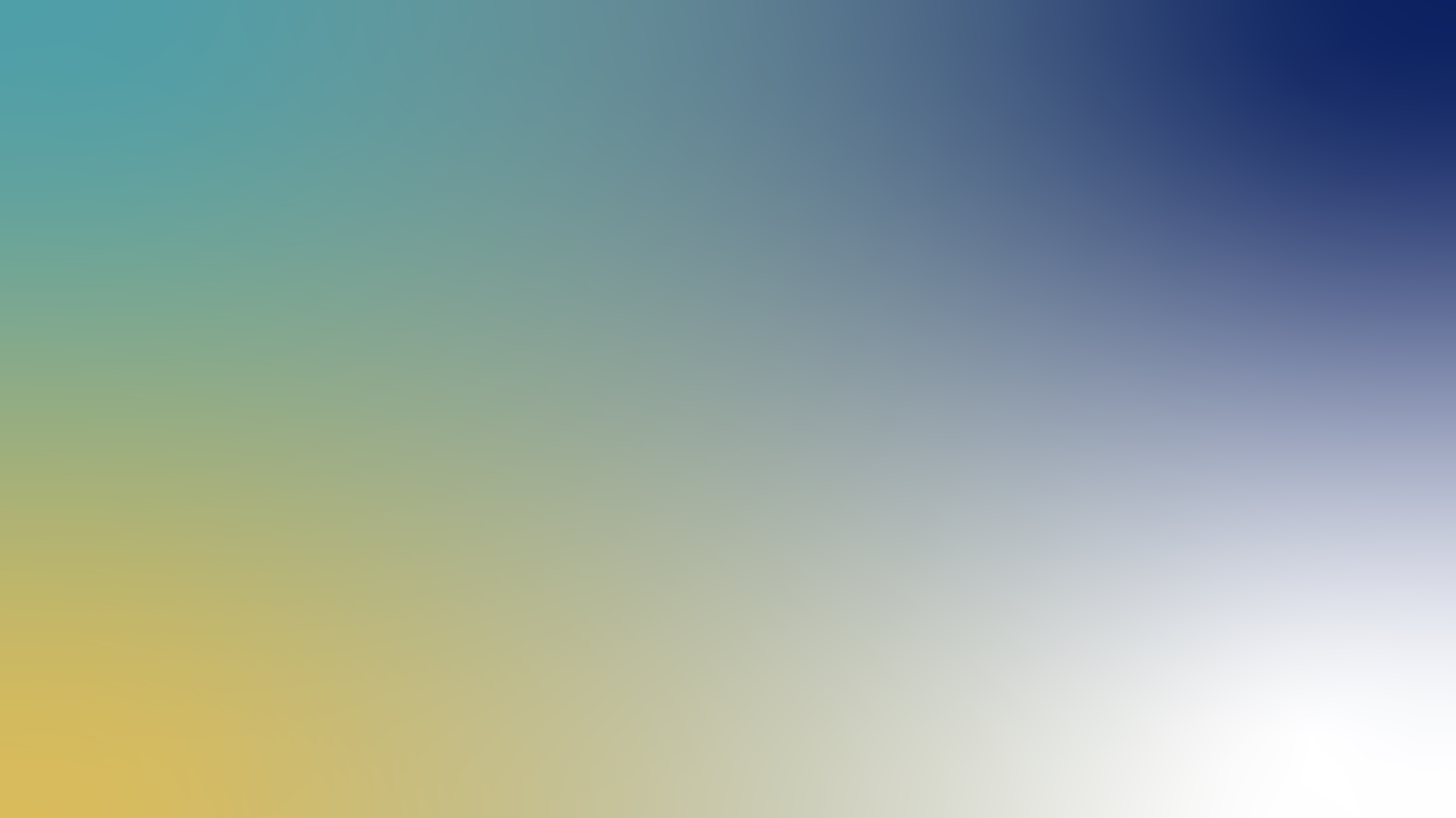 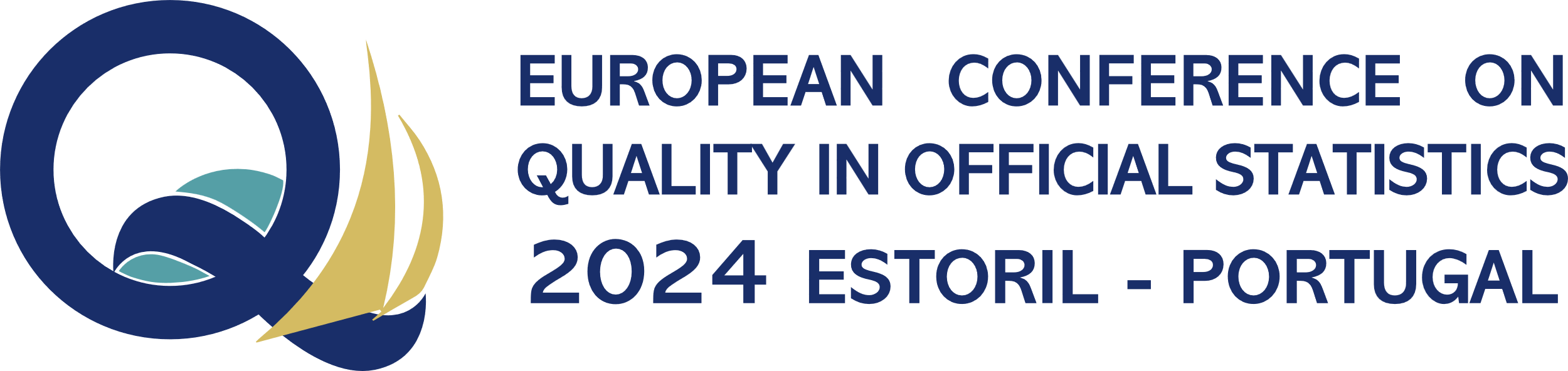 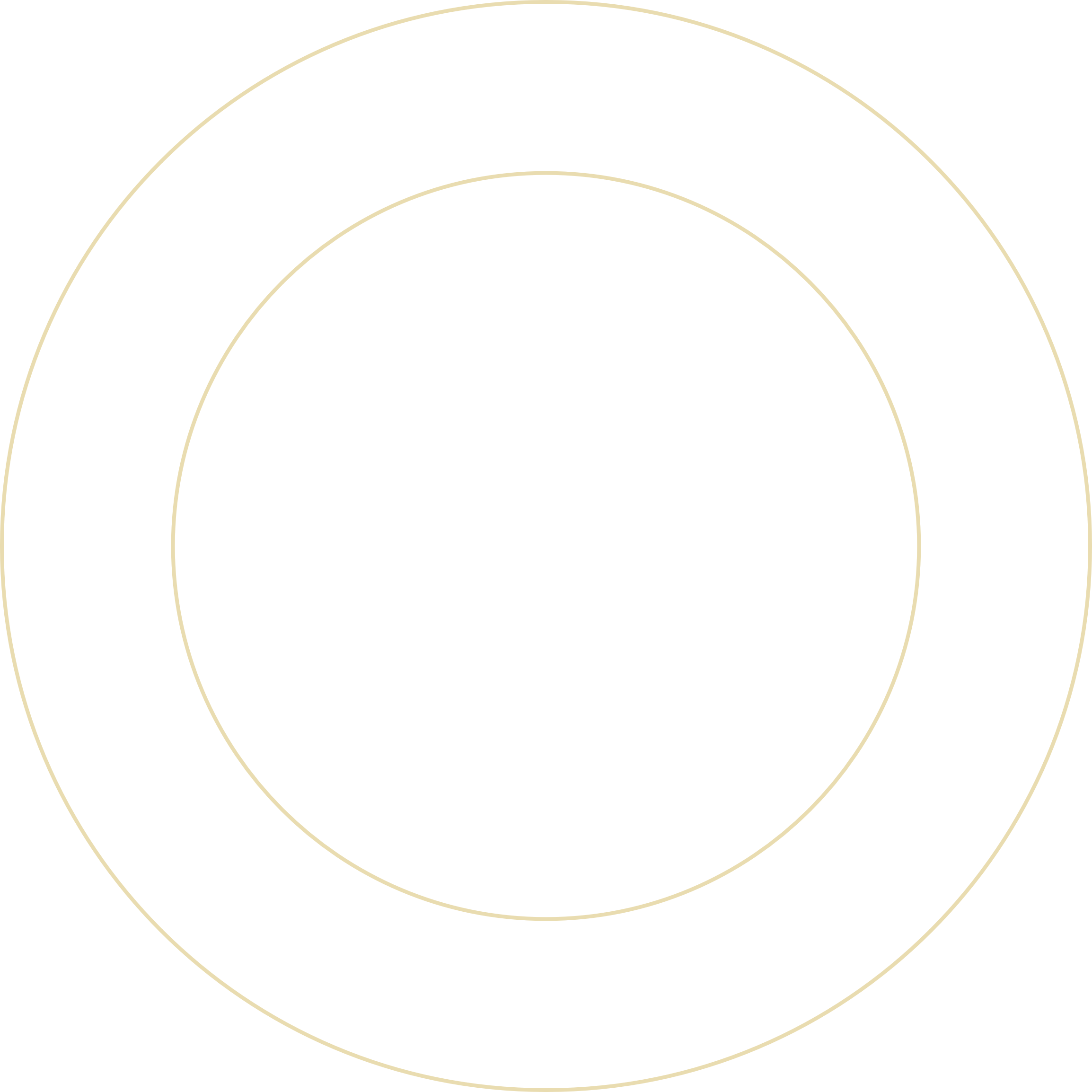 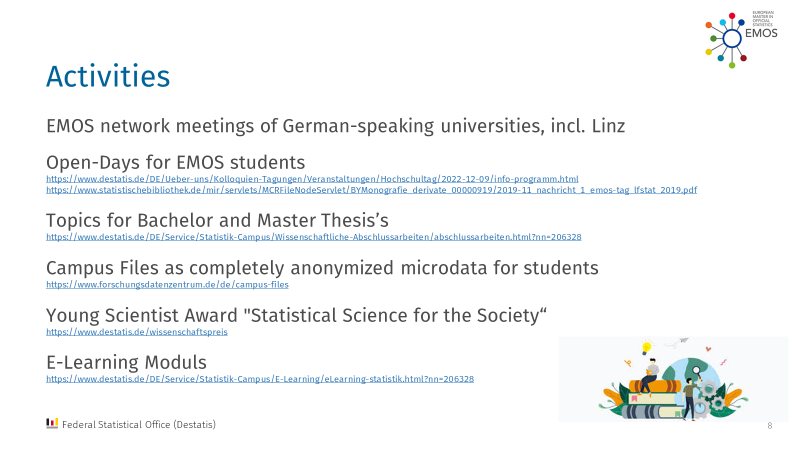 The conference is partly financed by the European Union
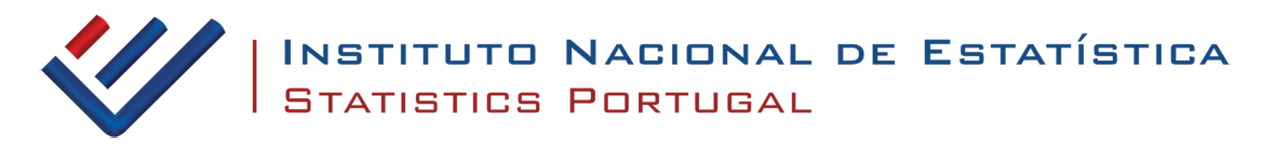 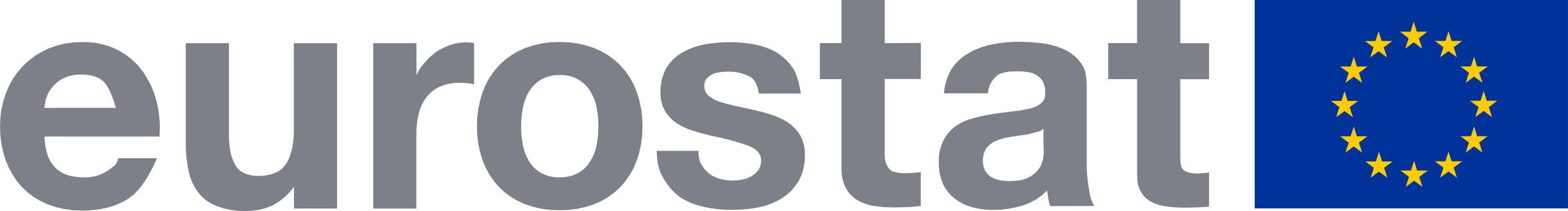 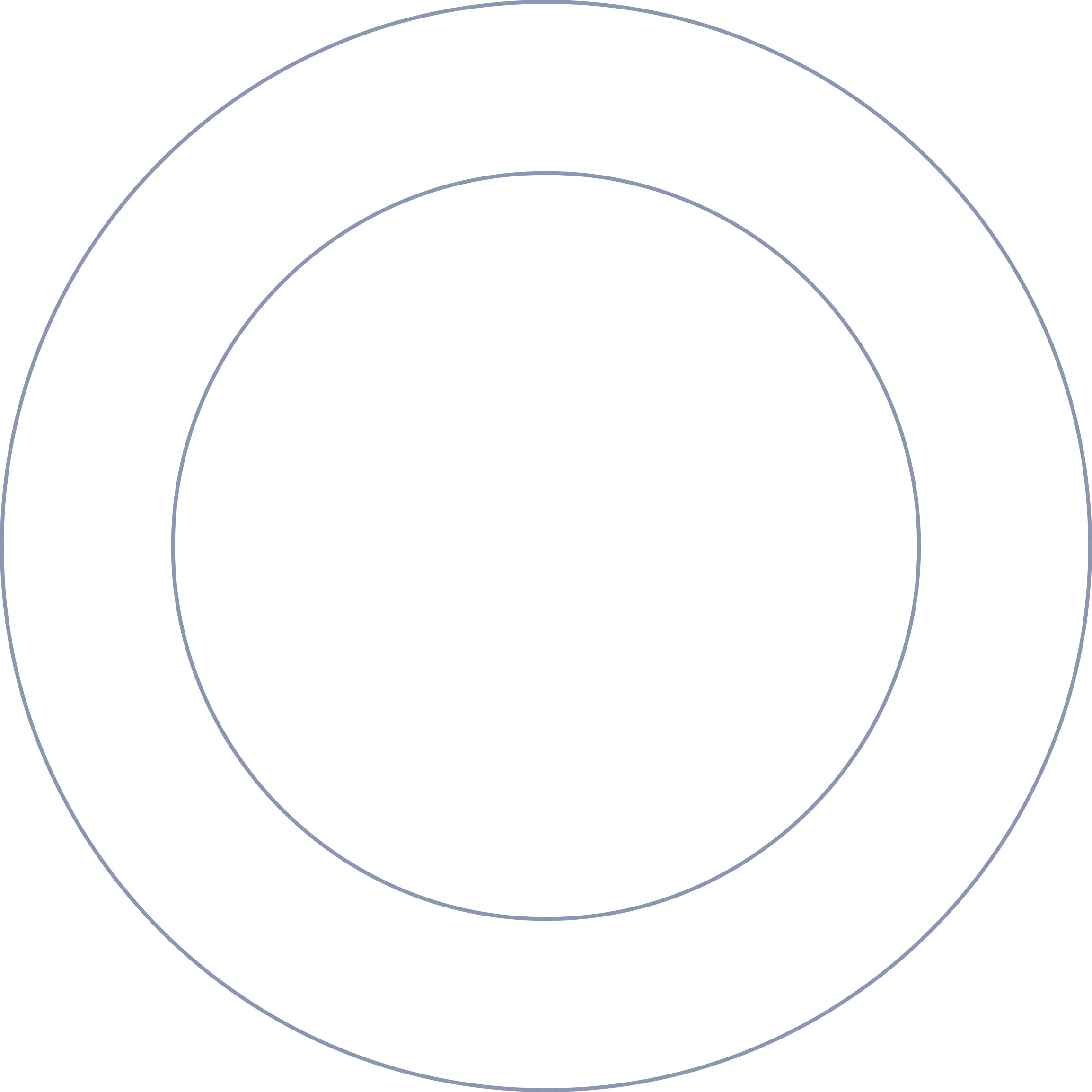 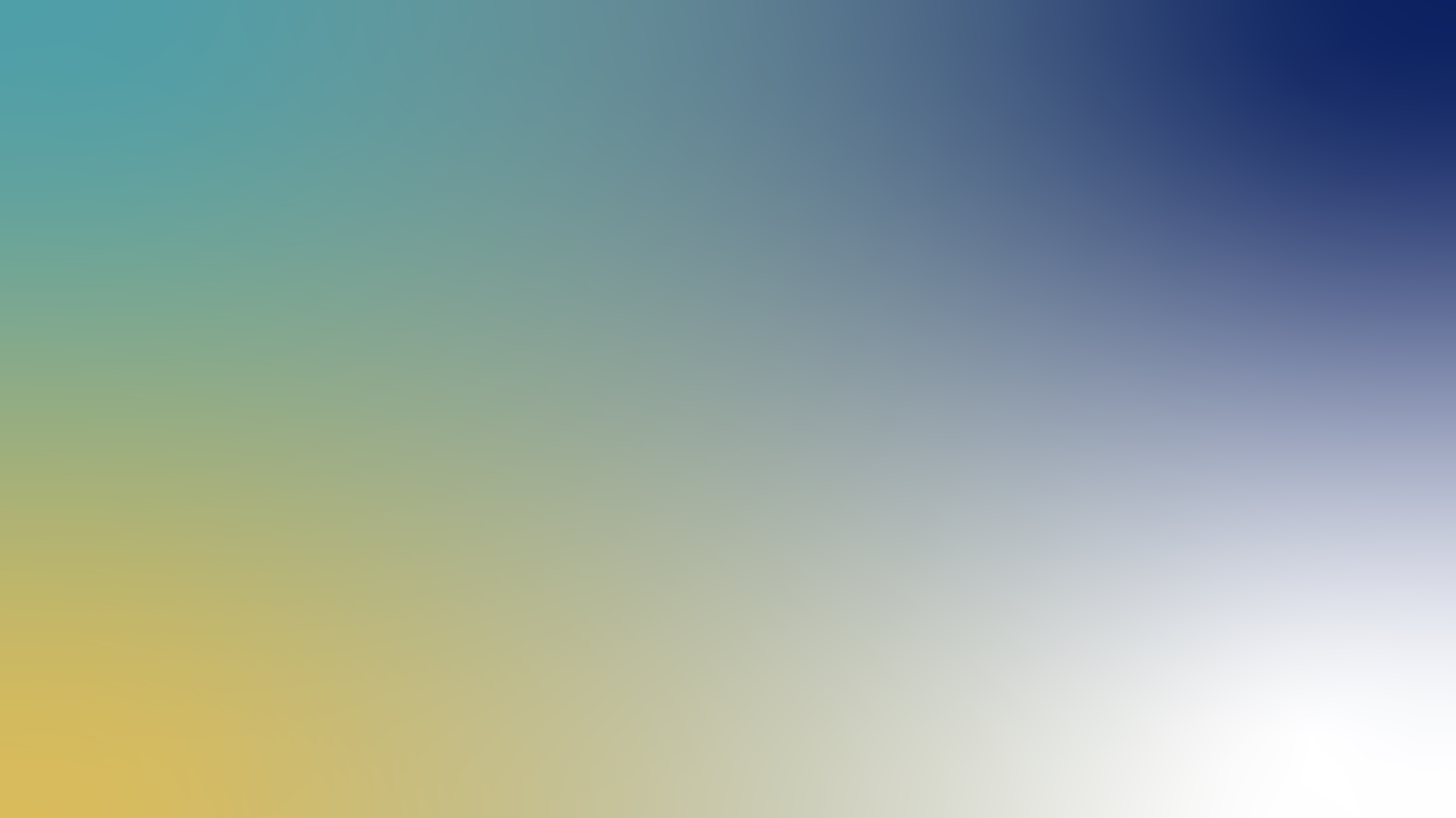 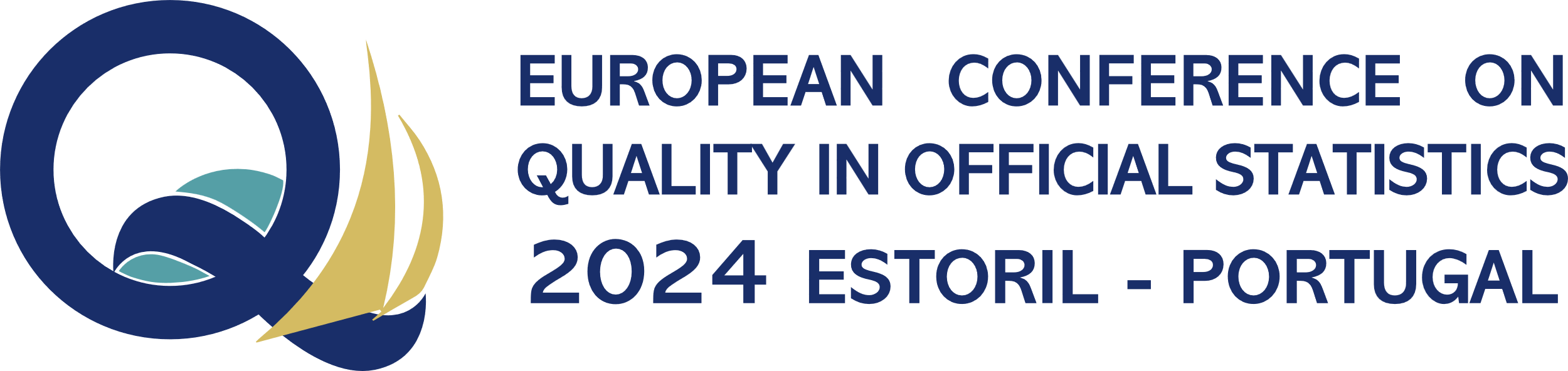 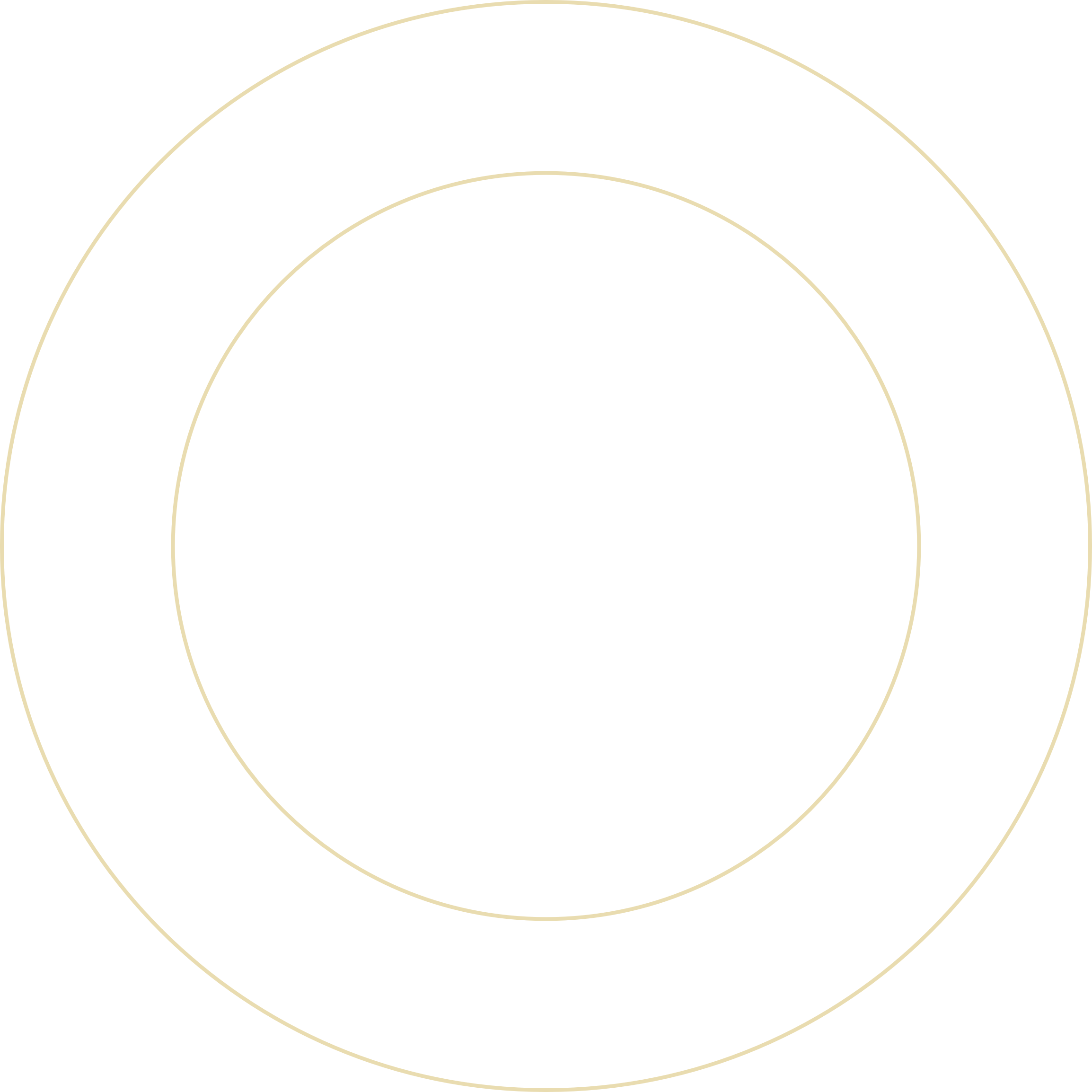 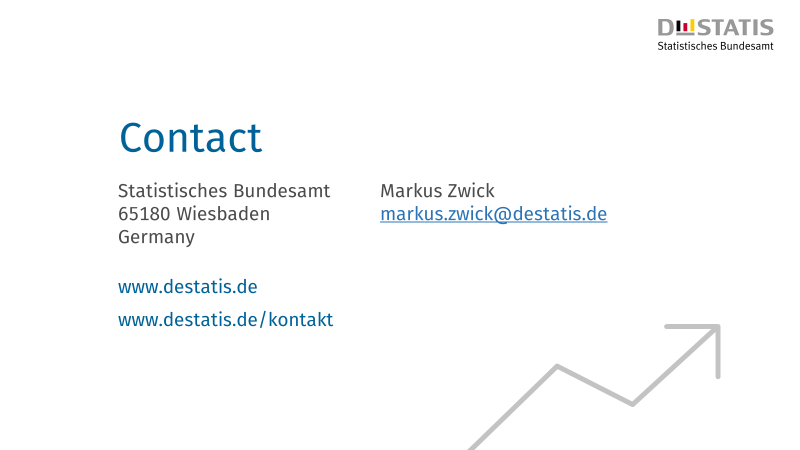 The conference is partly financed by the European Union
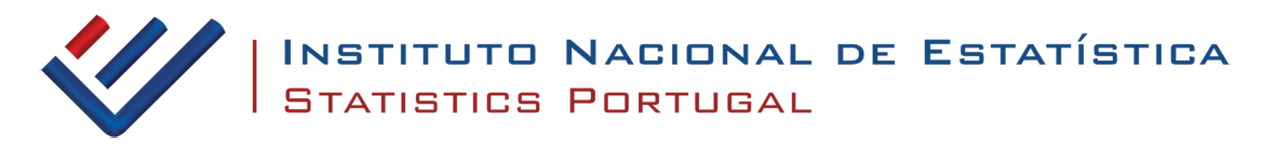 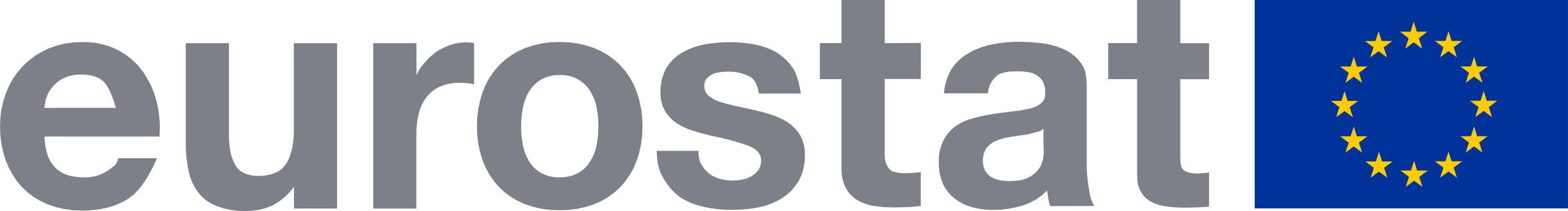 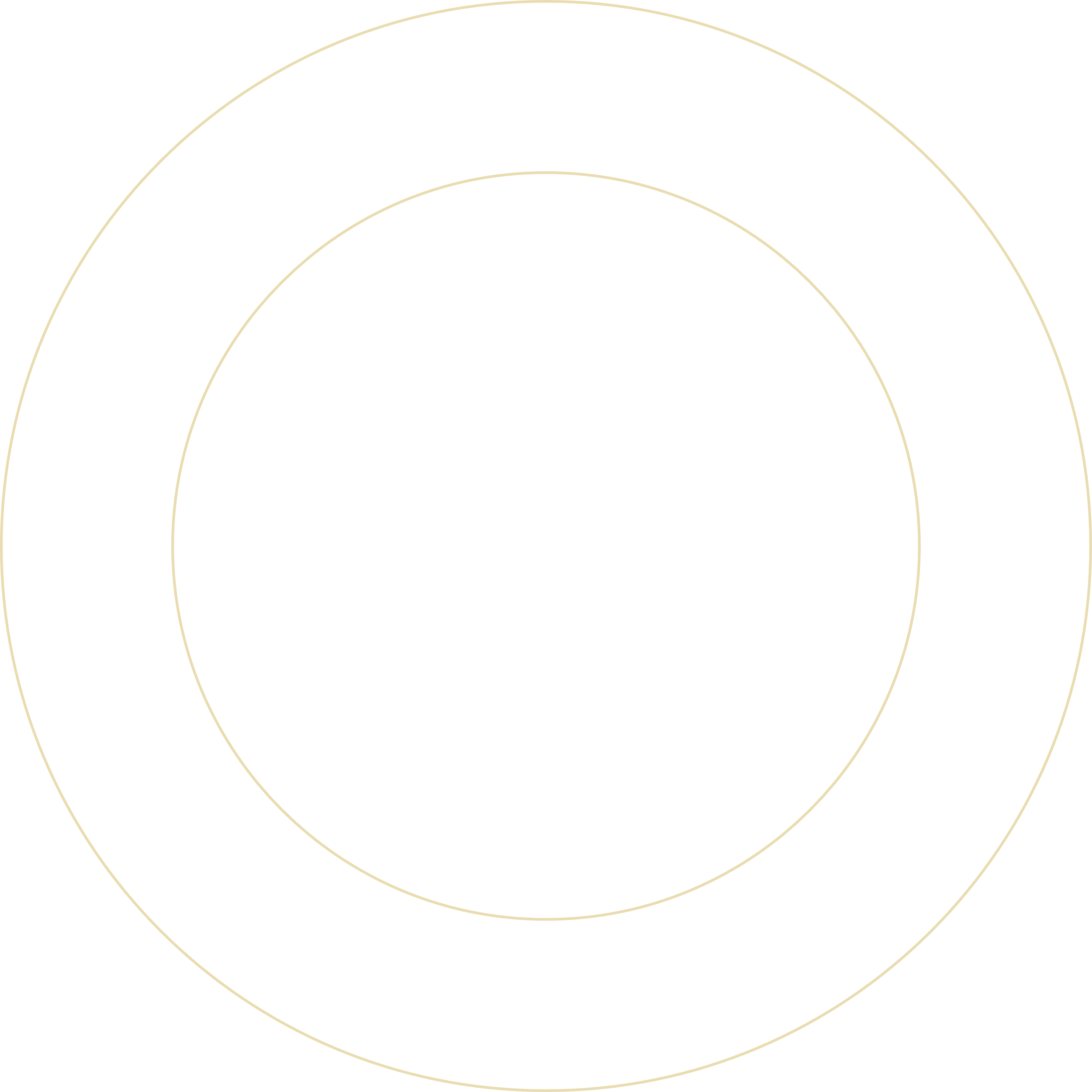 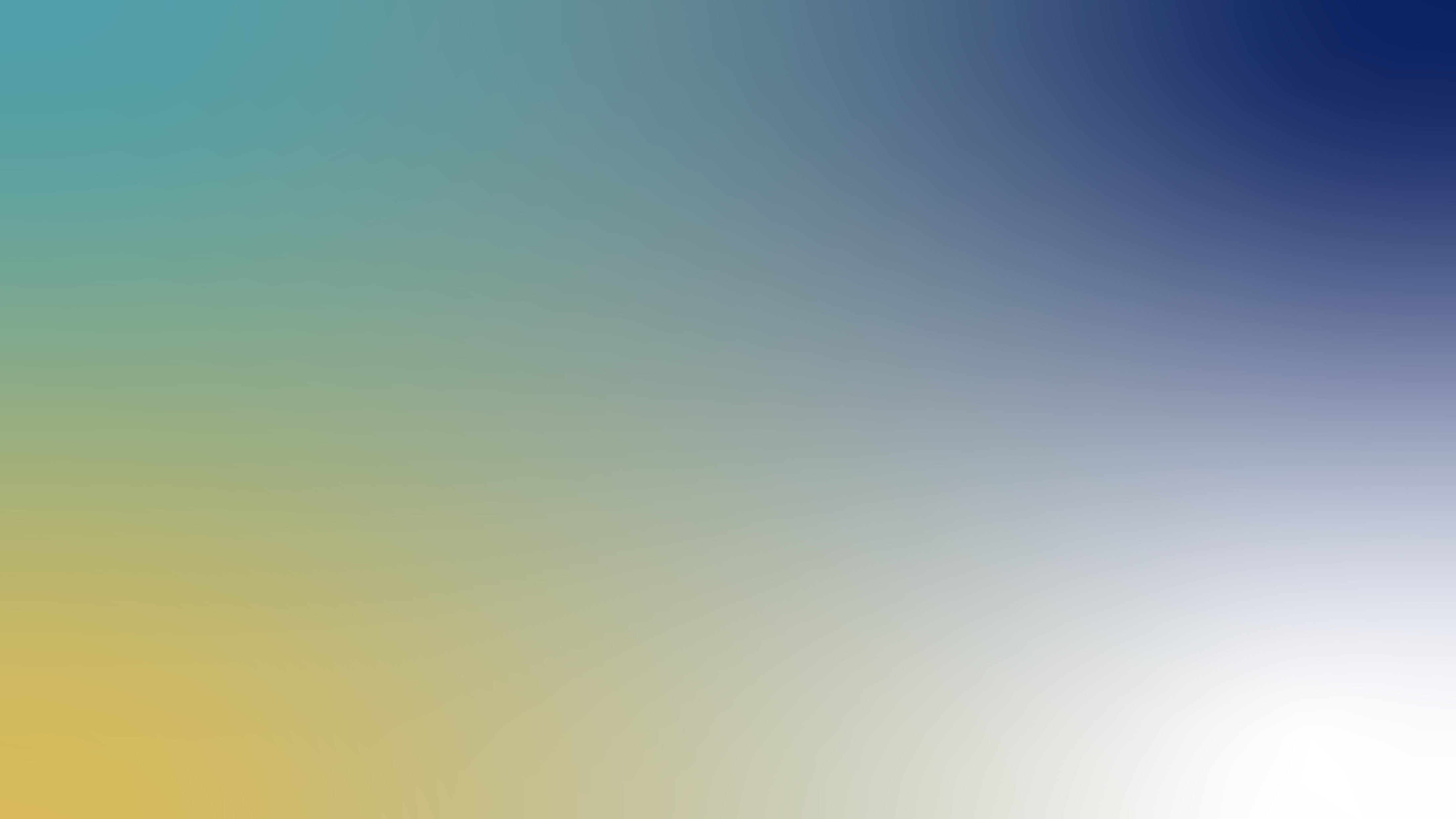 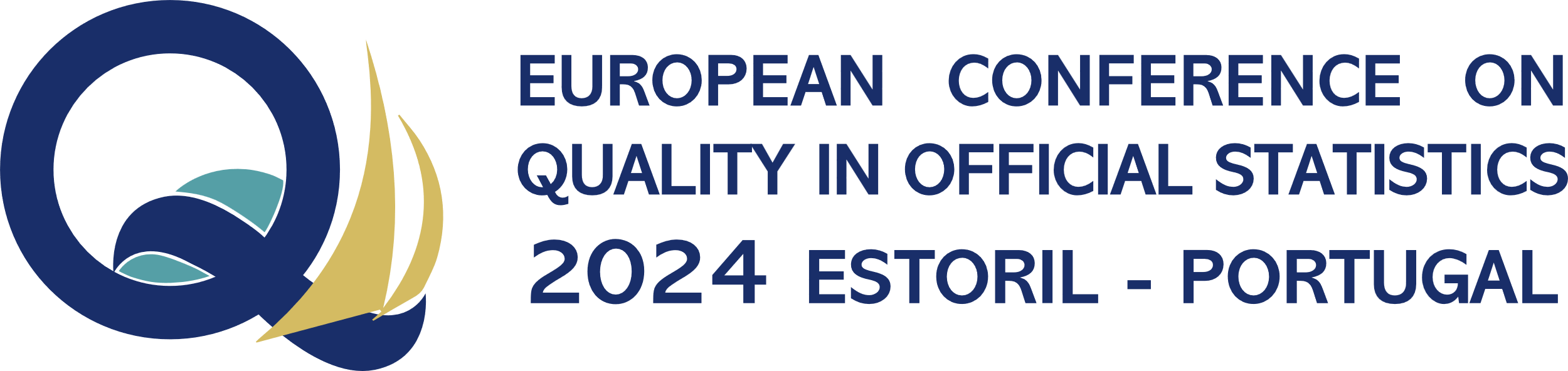 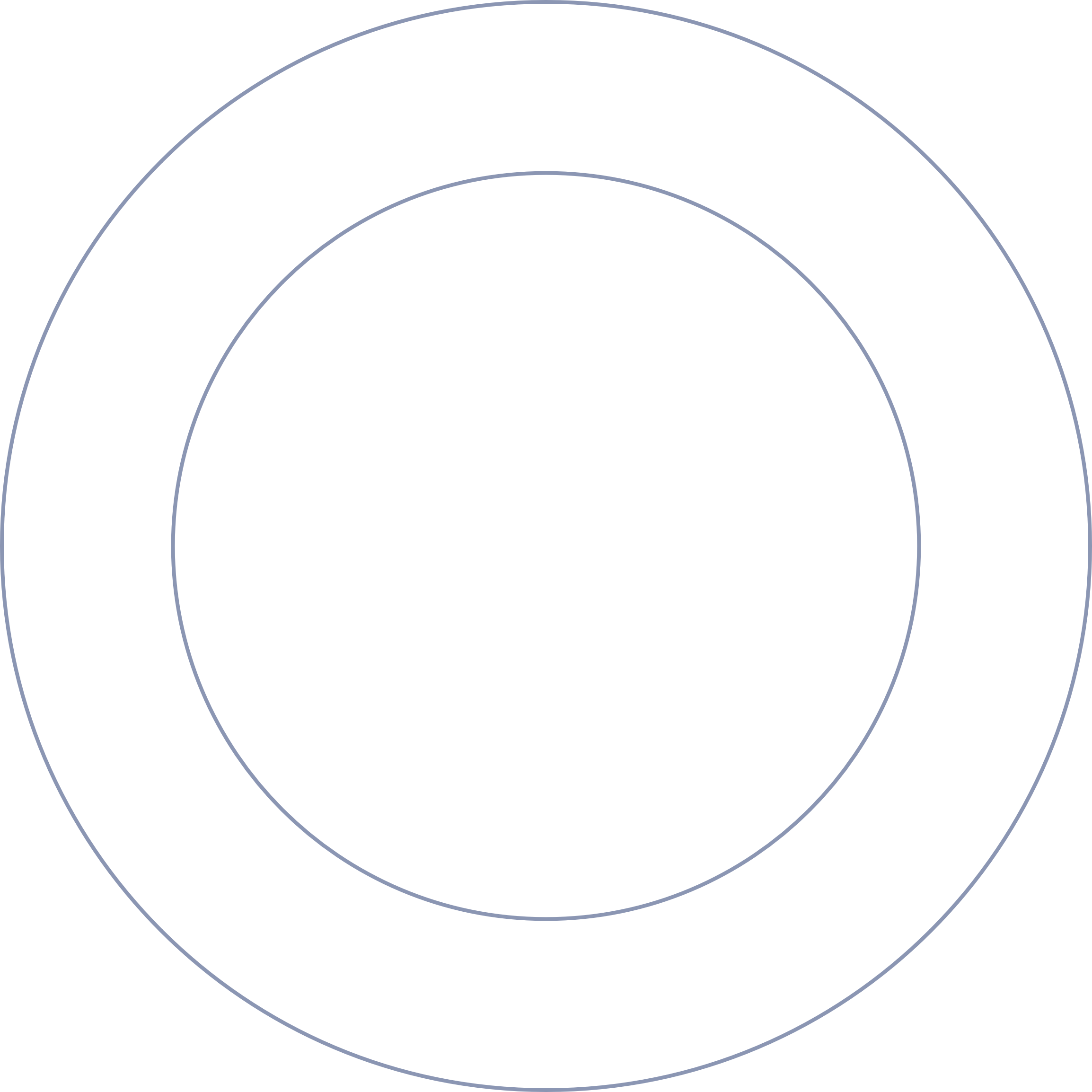 The conference is partly financed by the European Union
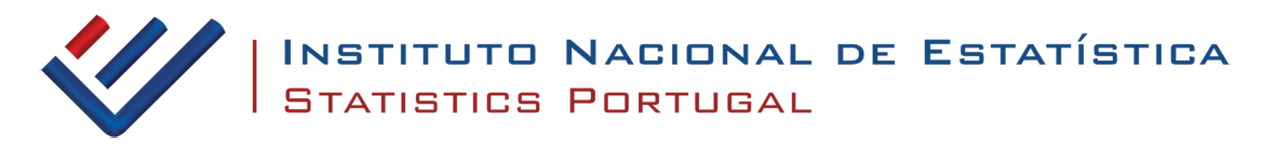 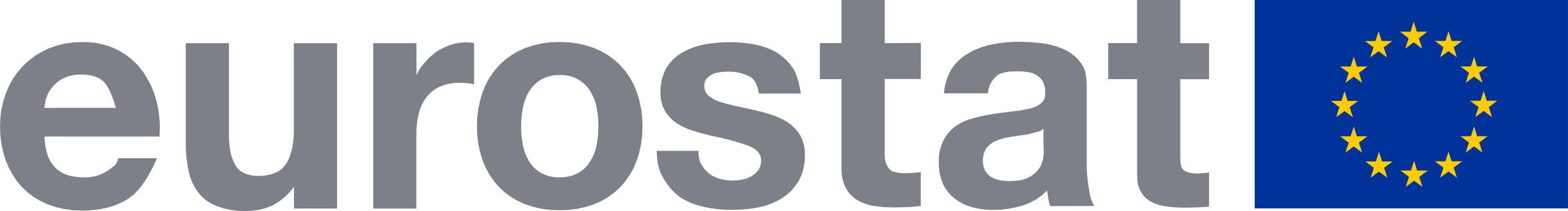